١
٢
٥
٦
٩
١٠
١٣
١٤
٣
٤
٧
٨
١١
١٢
١٥
١٦
أسئلة مراجعة
الفصل السادس
الضرب في عدد من رقمين
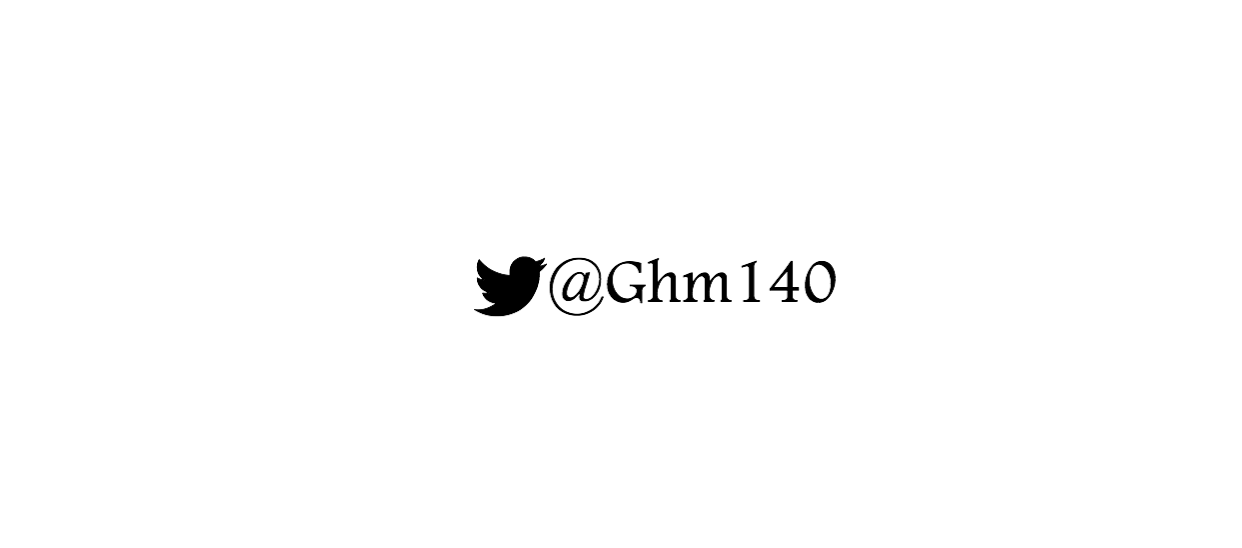 القيمة المنزلية
القيمة المنزلية
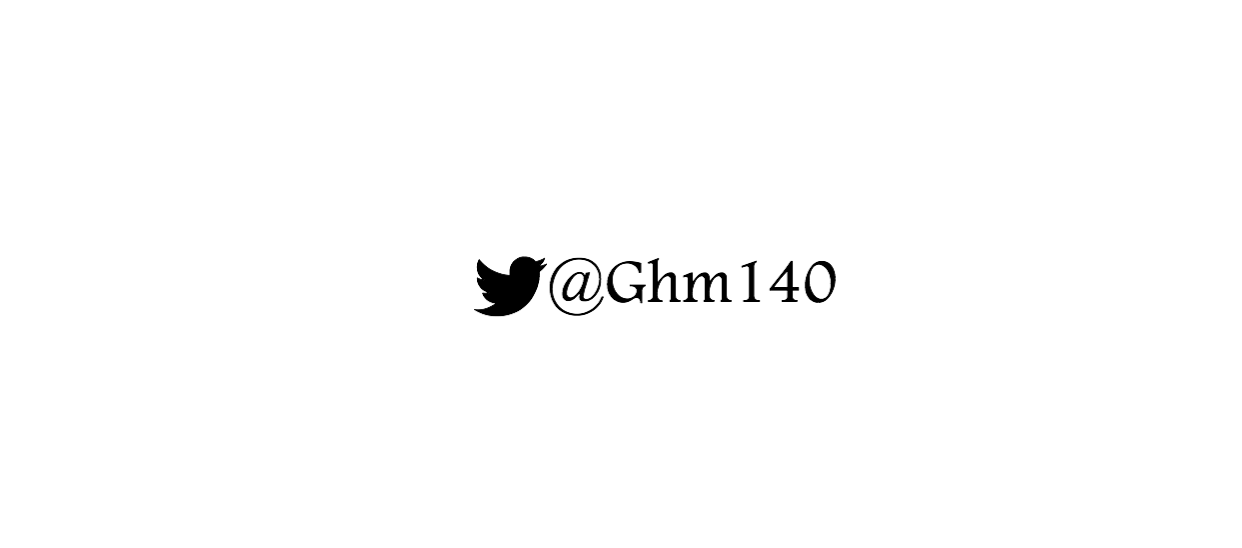 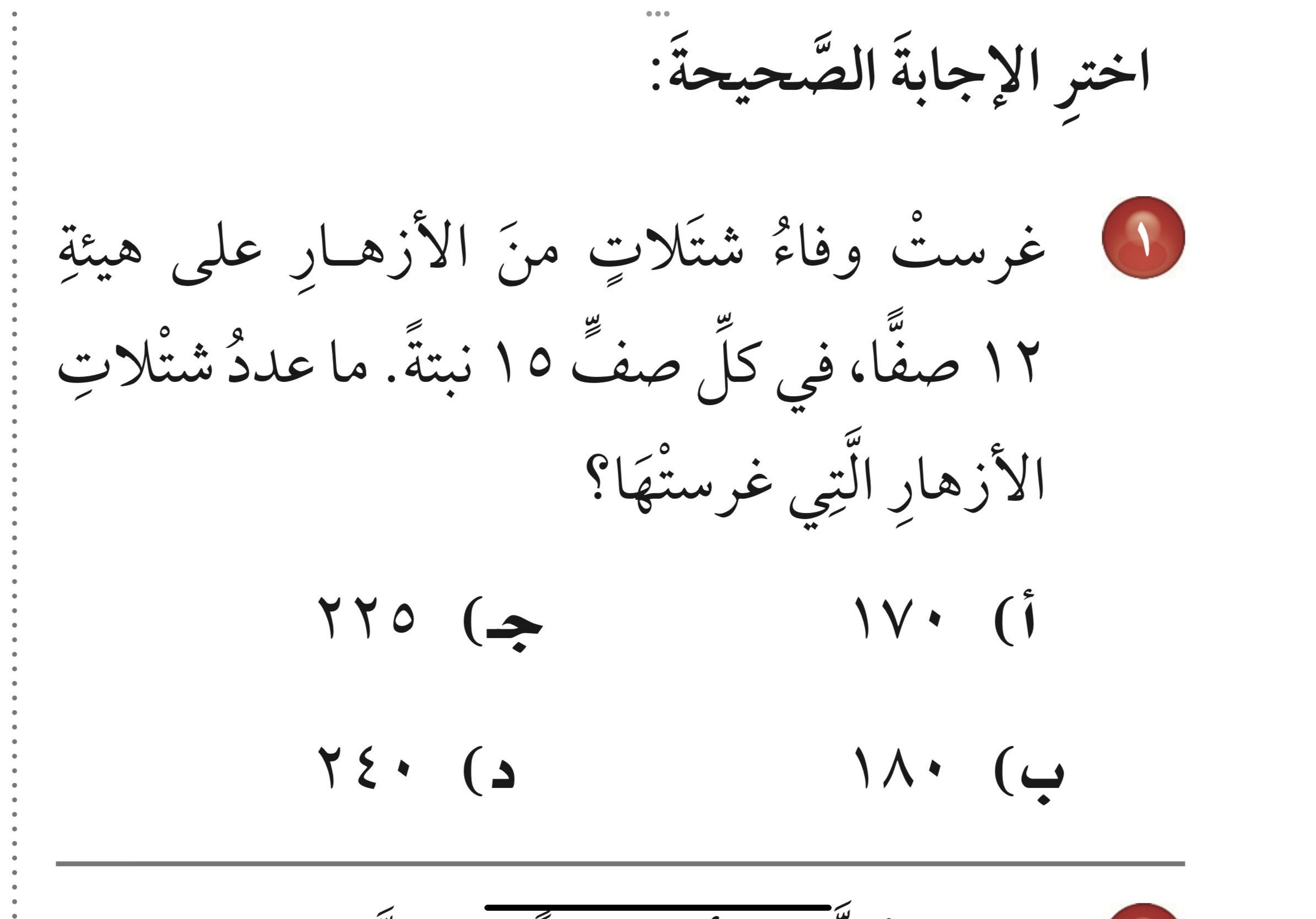 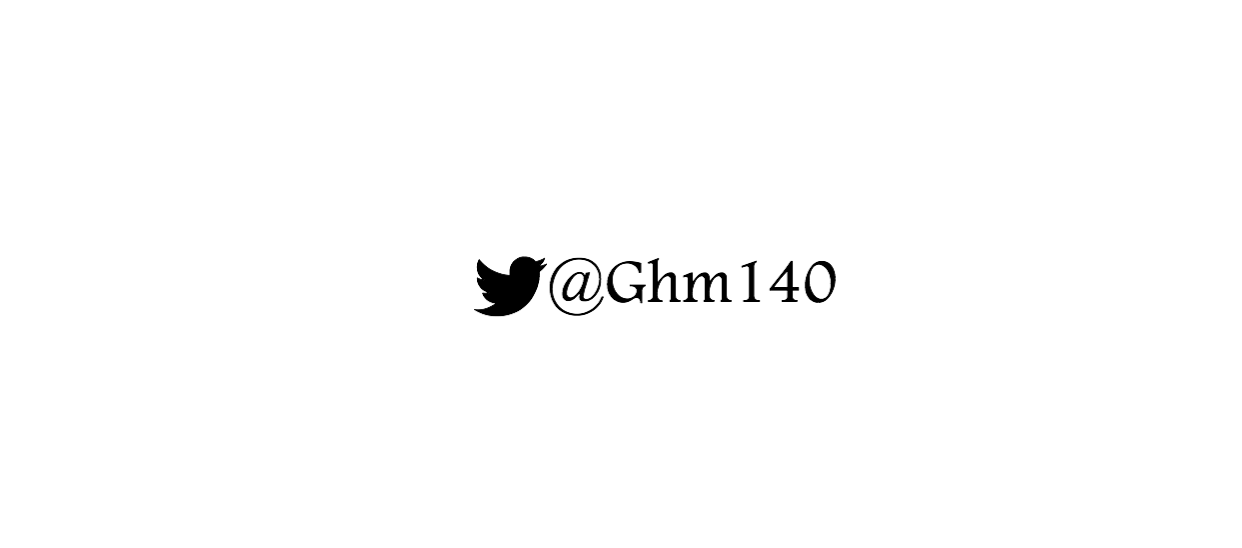 ب
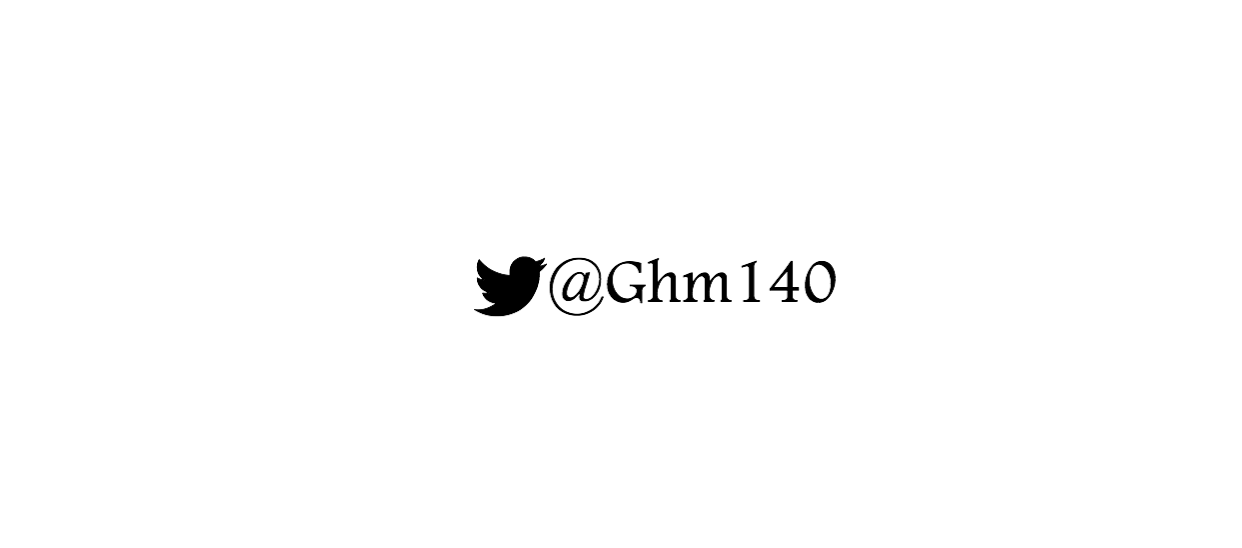 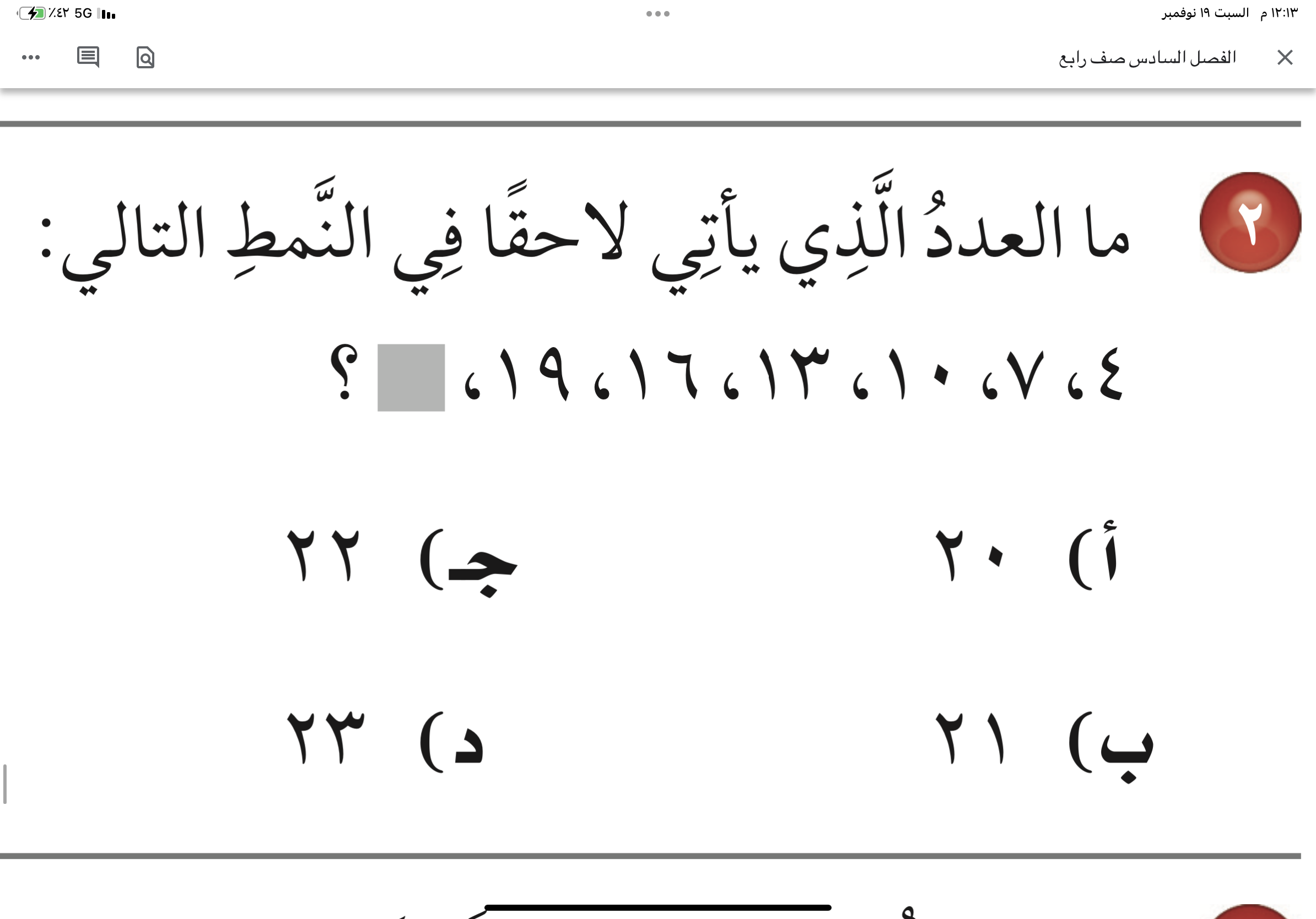 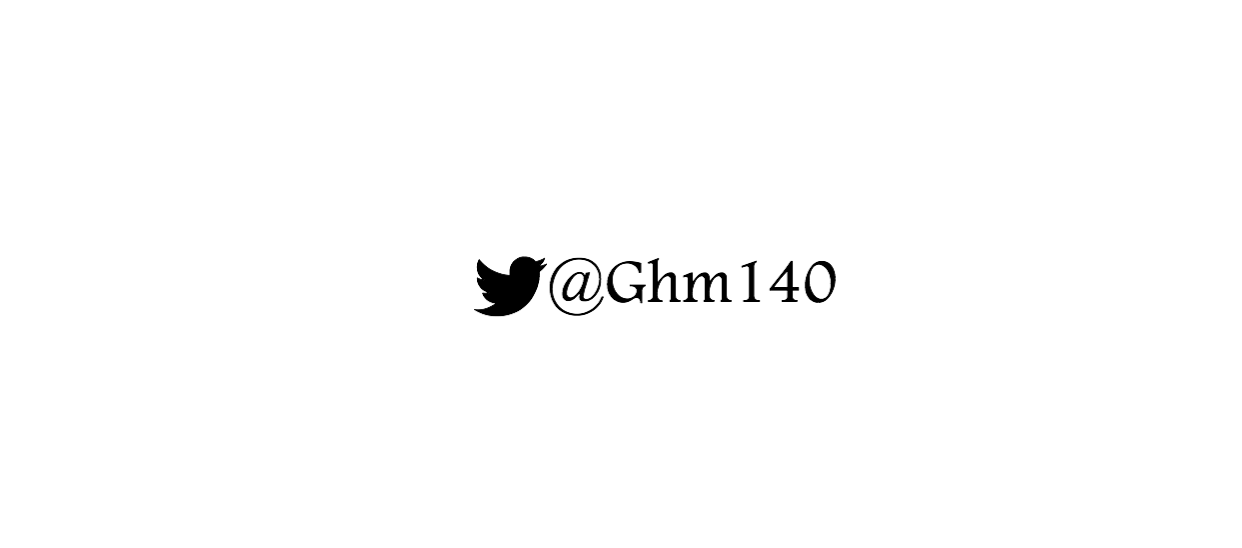 ج
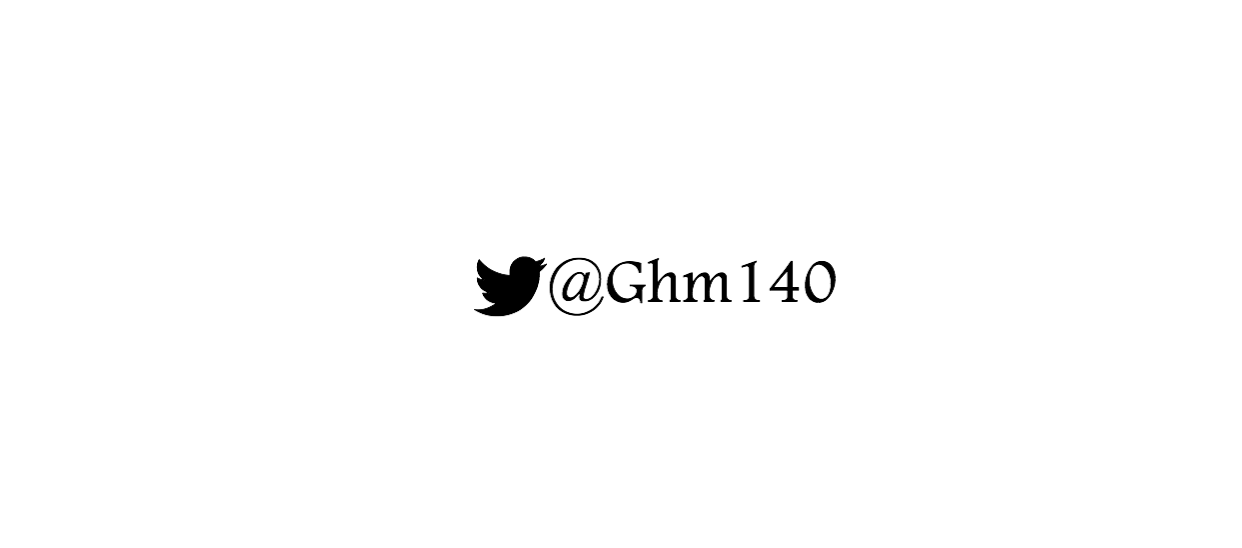 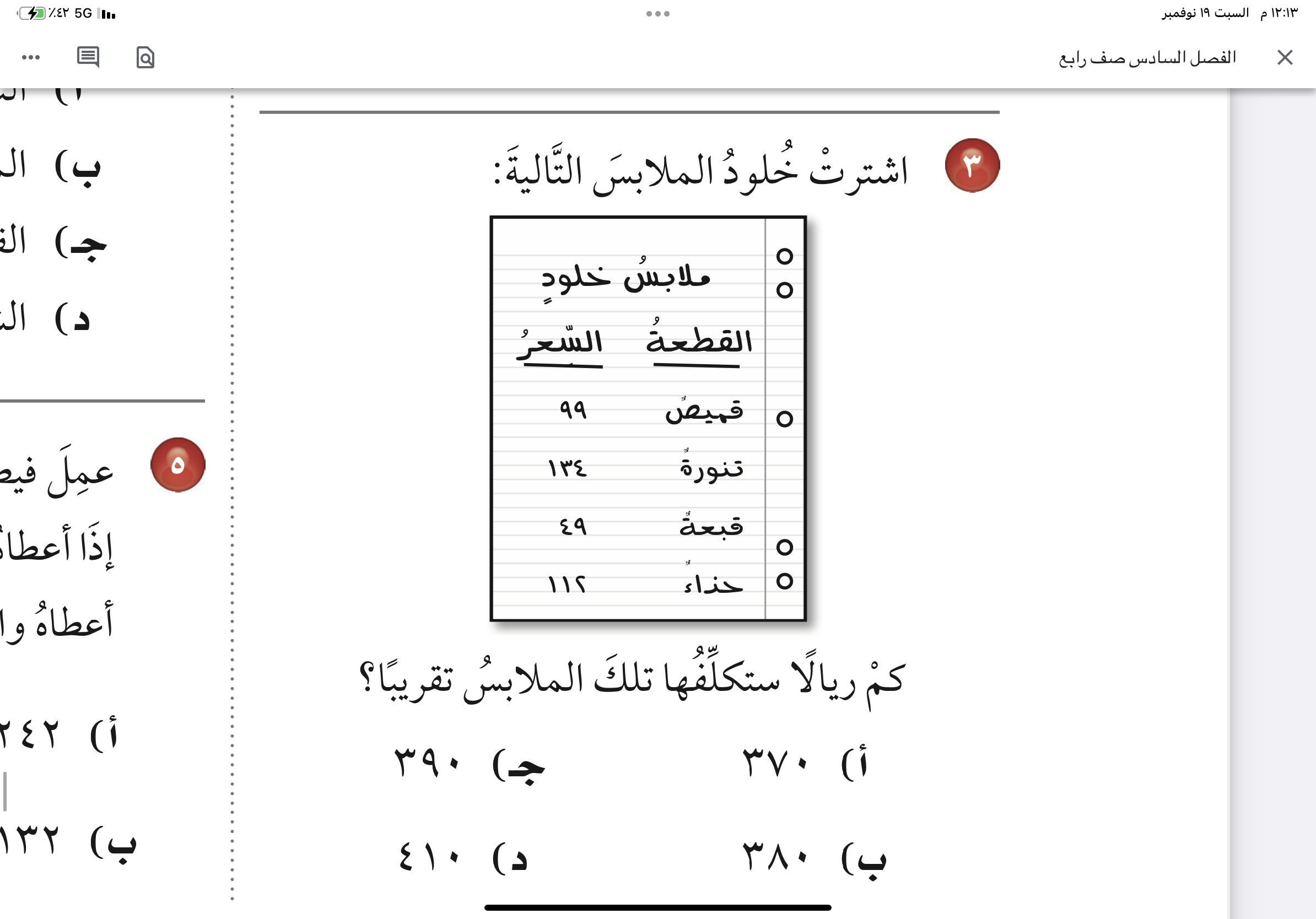 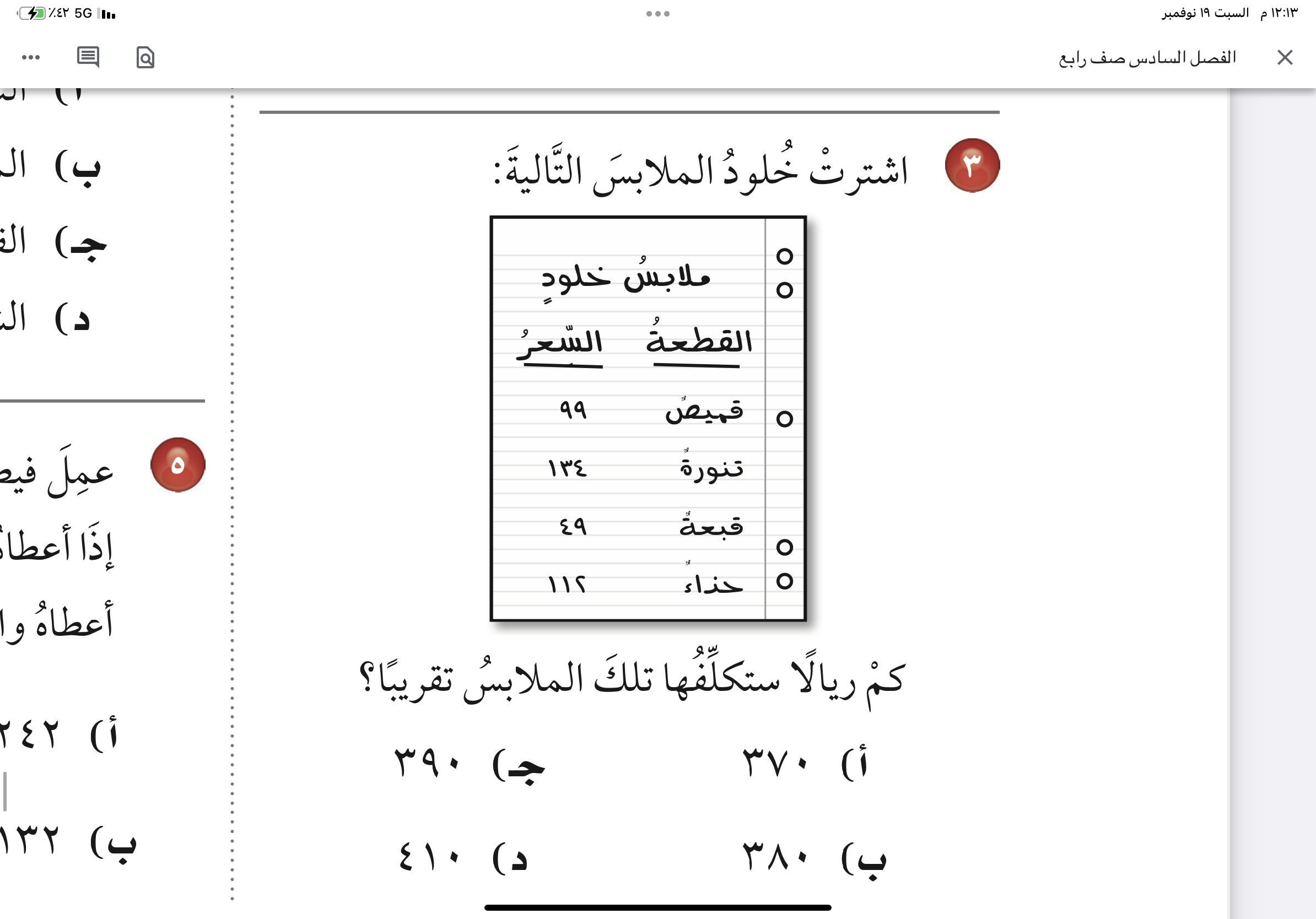 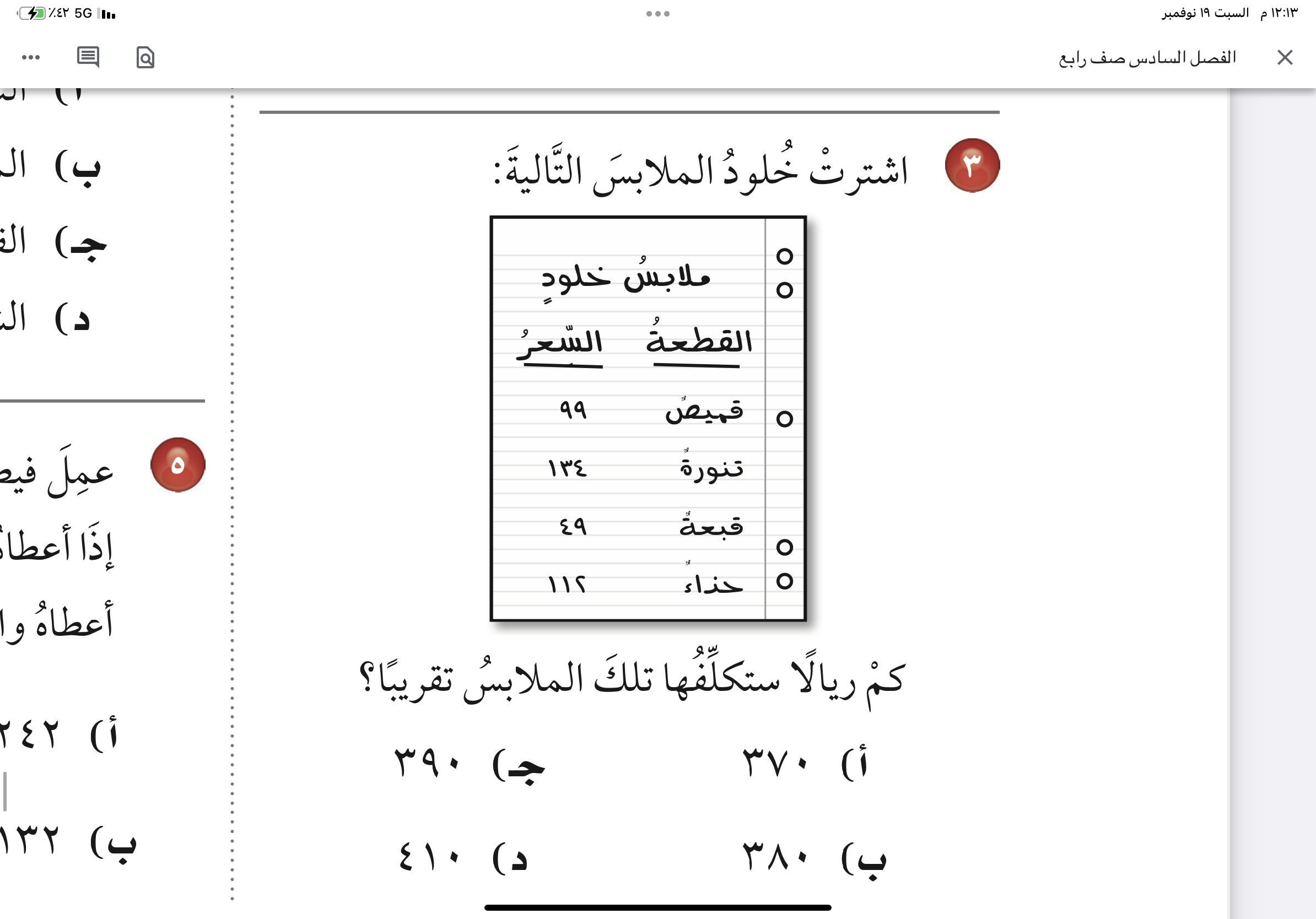 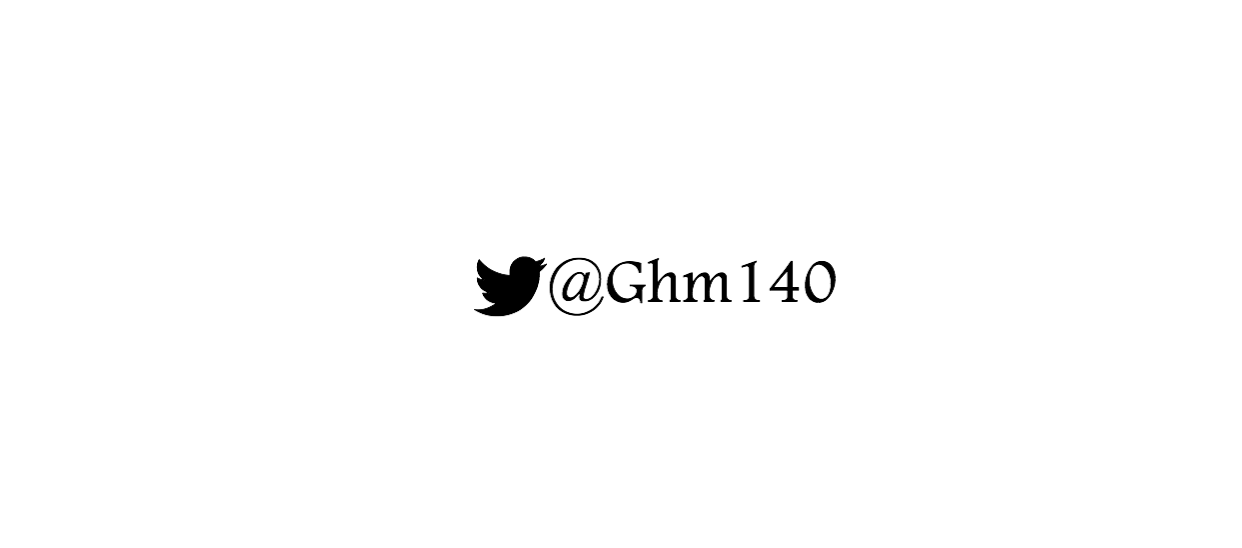 ب
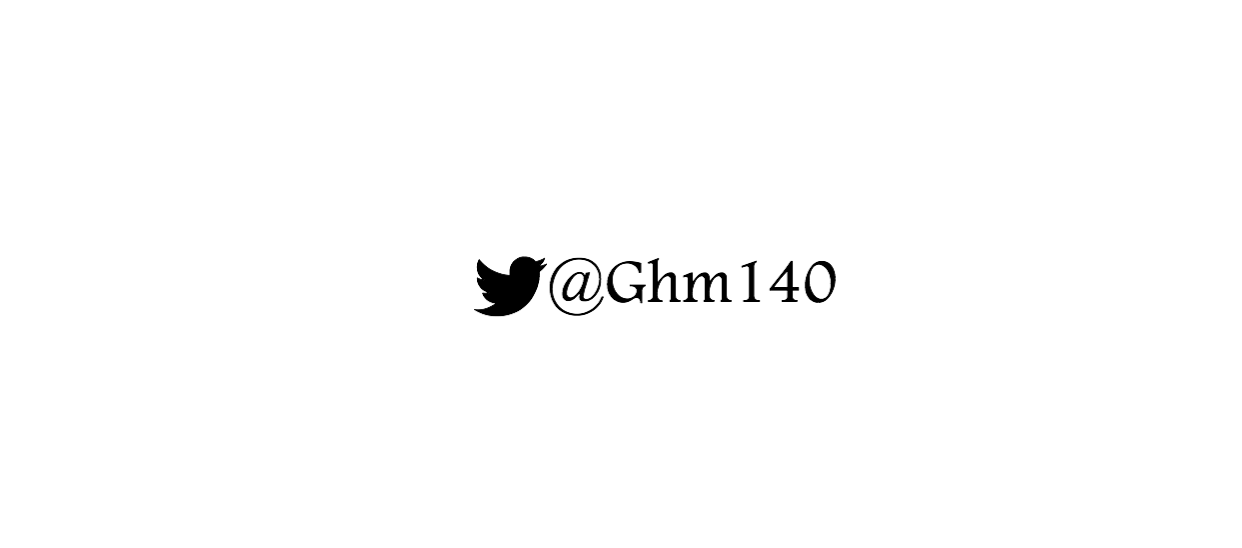 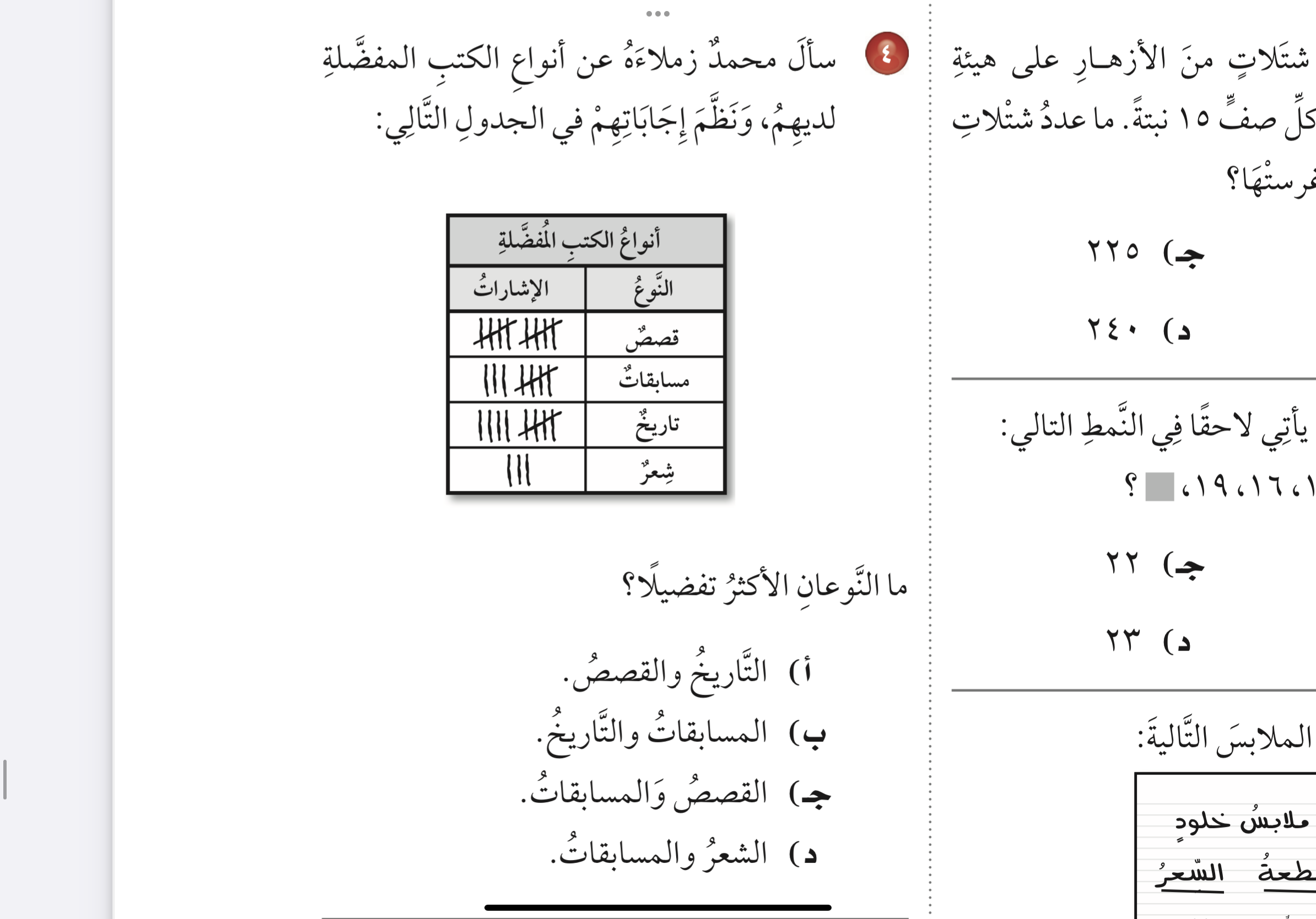 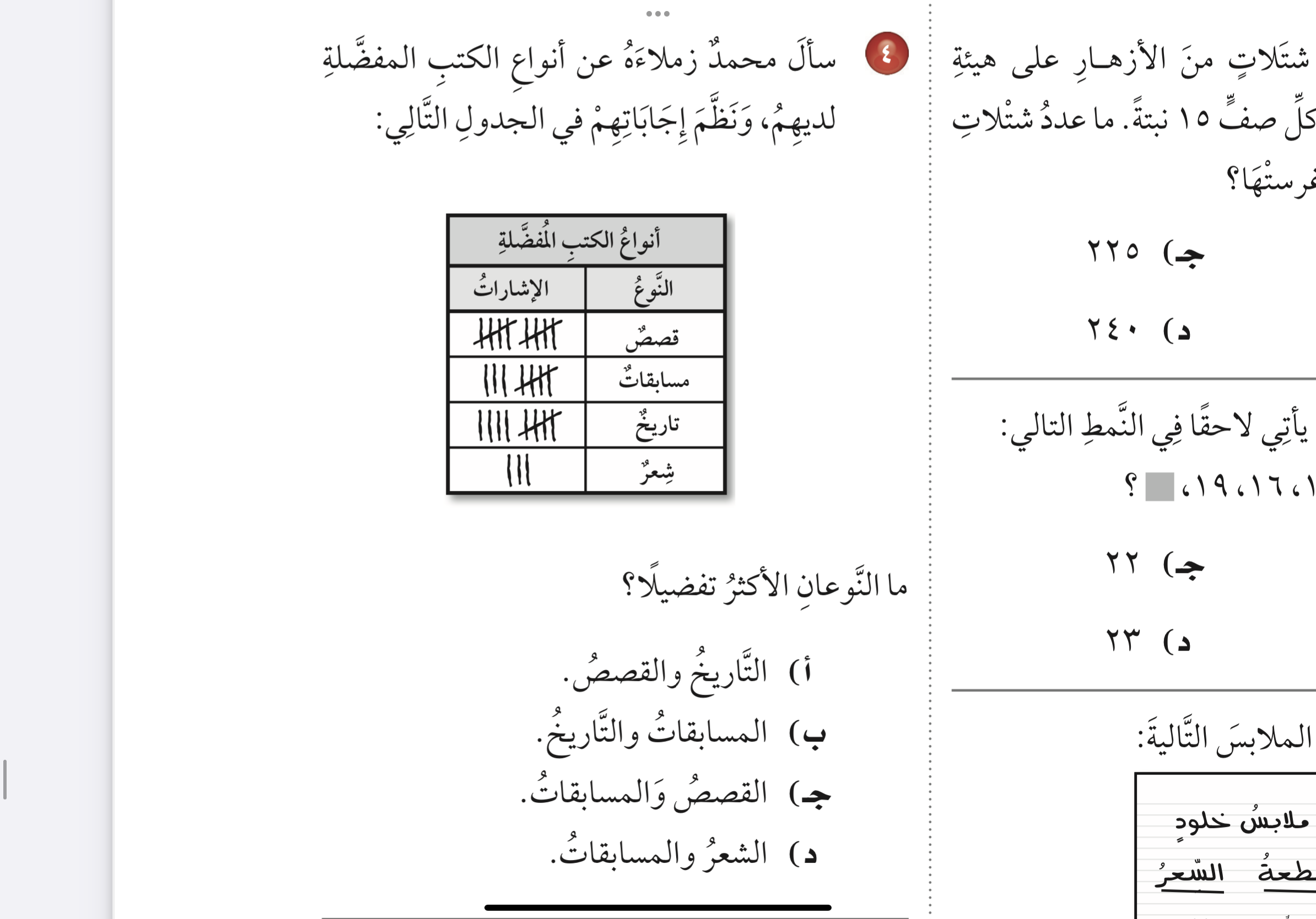 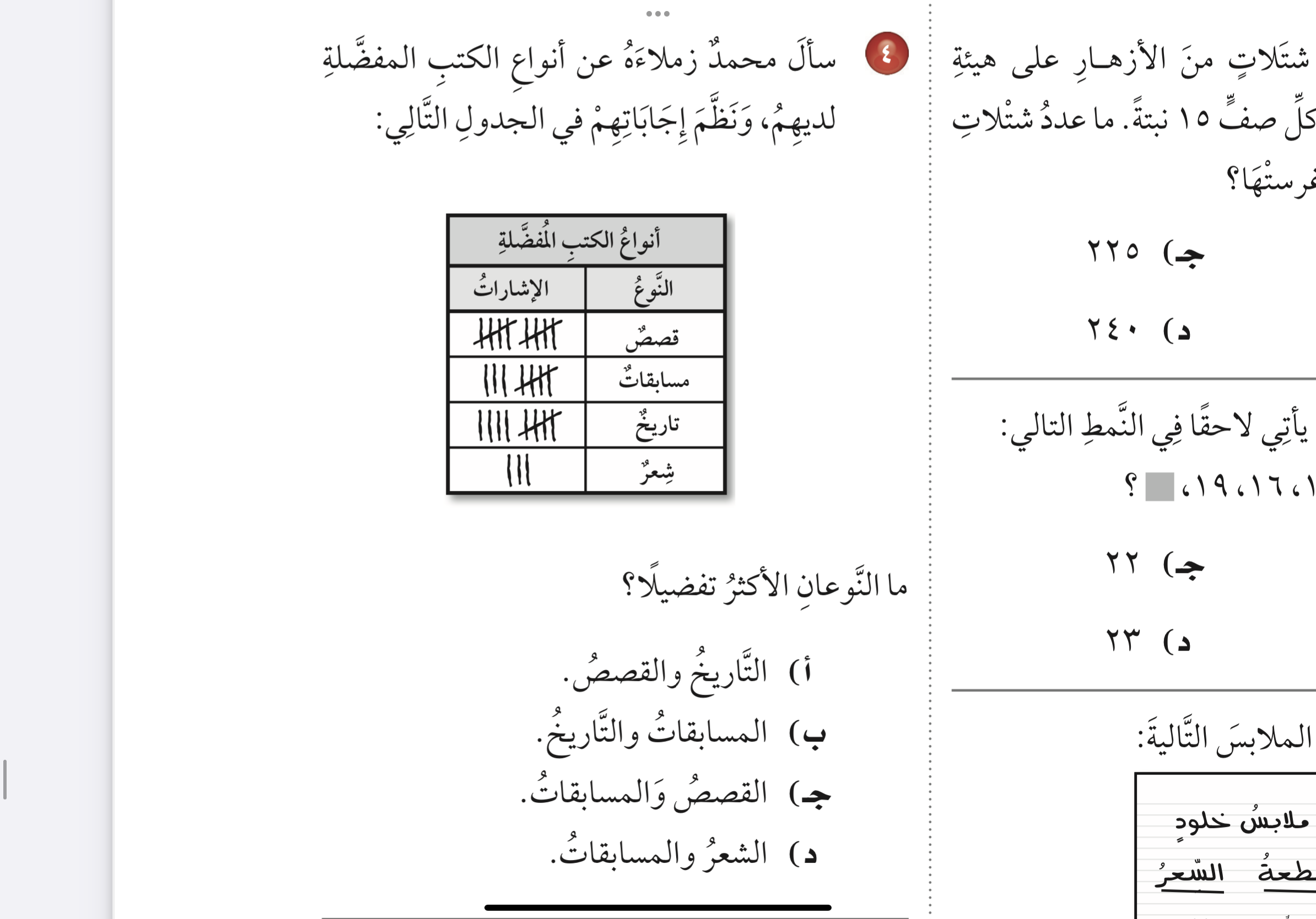 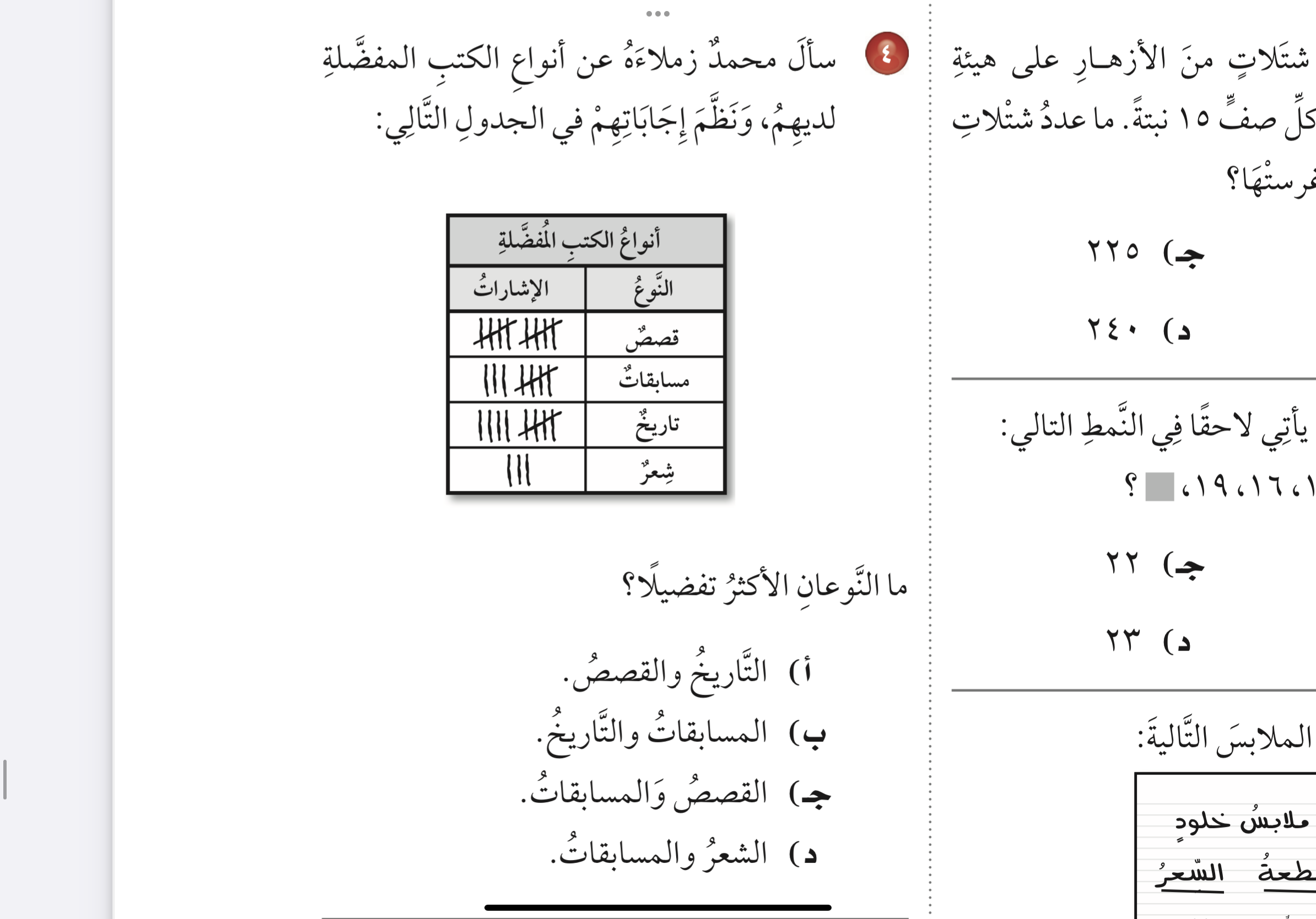 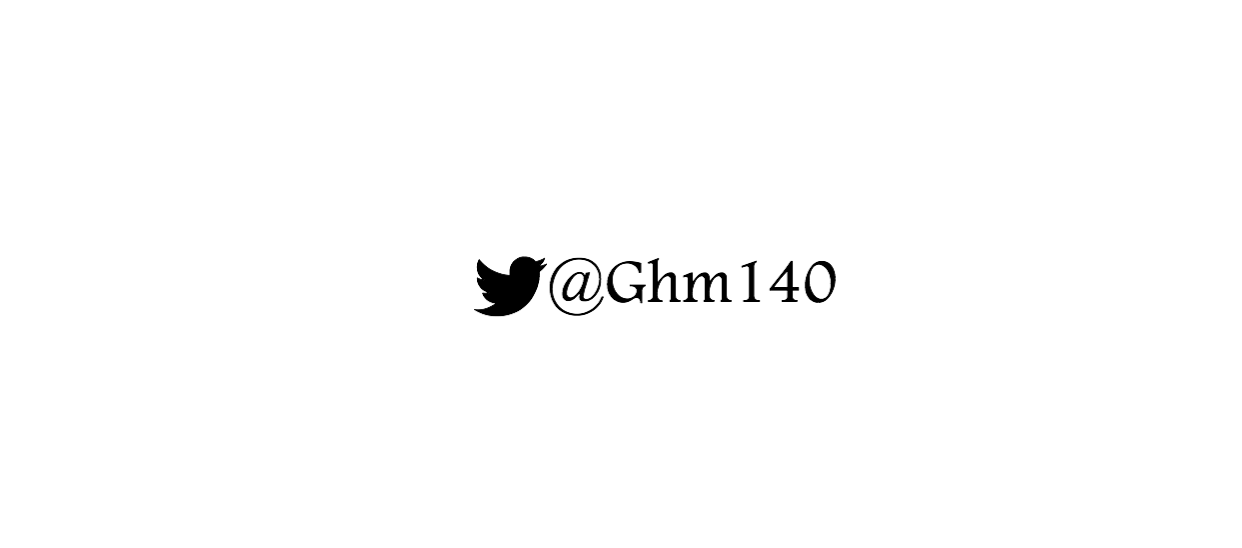 أ
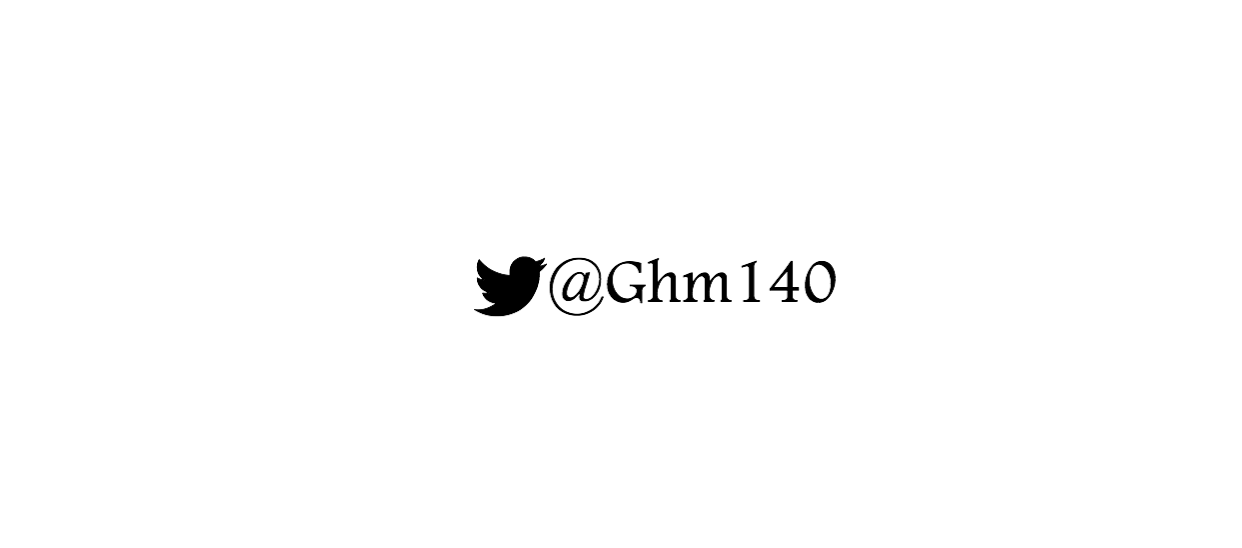 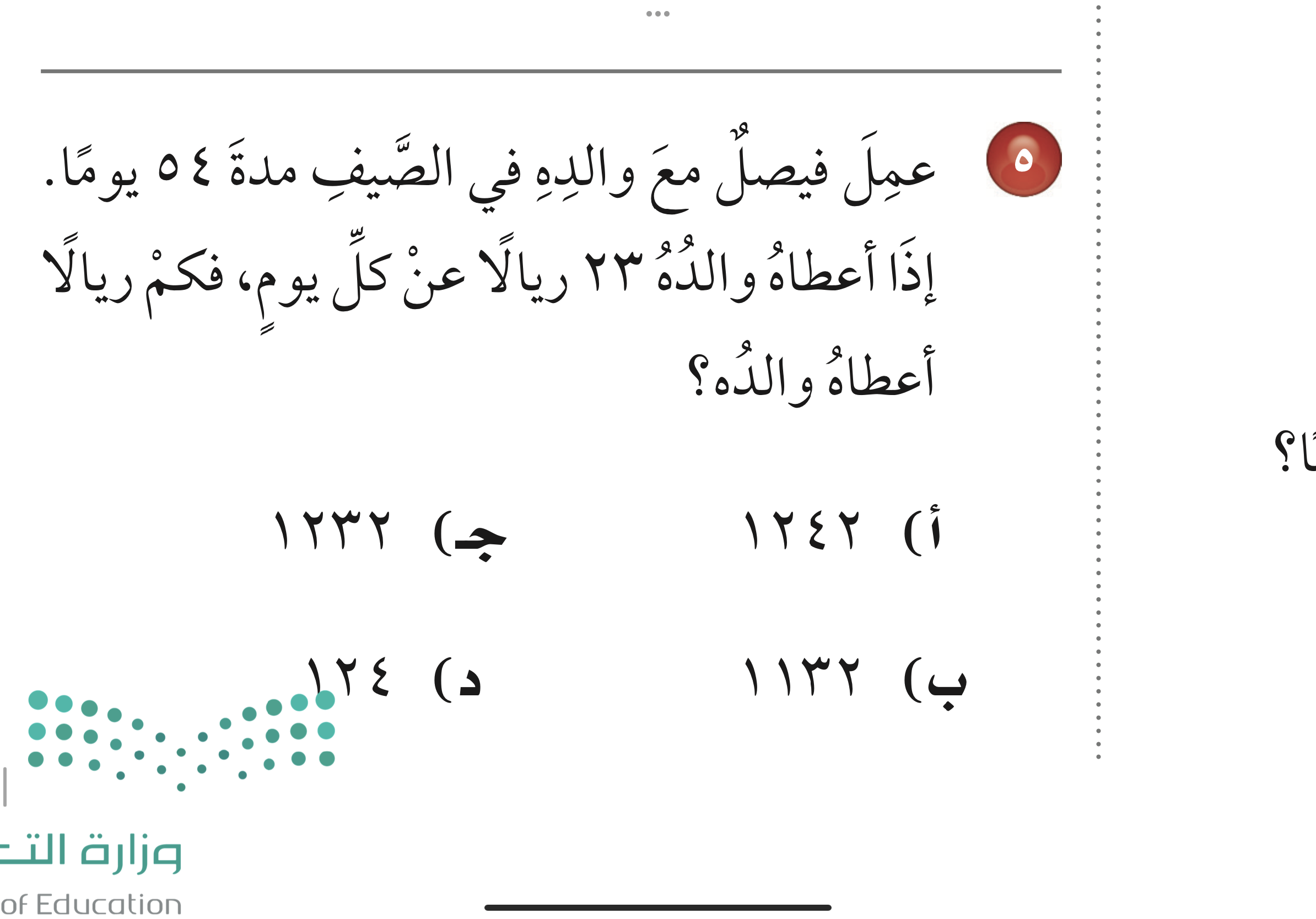 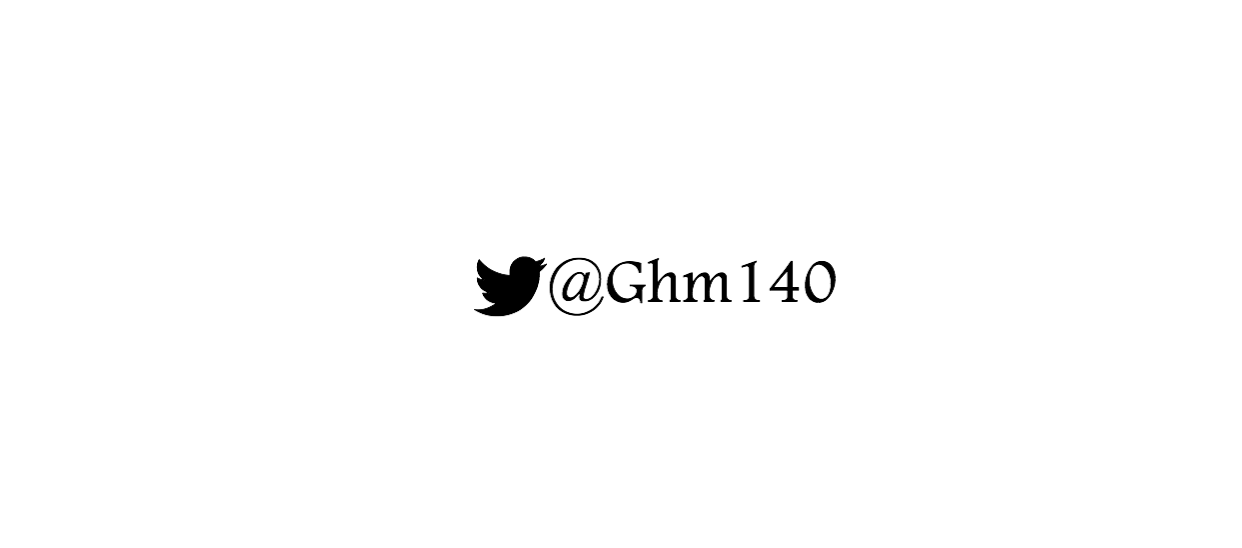 أ
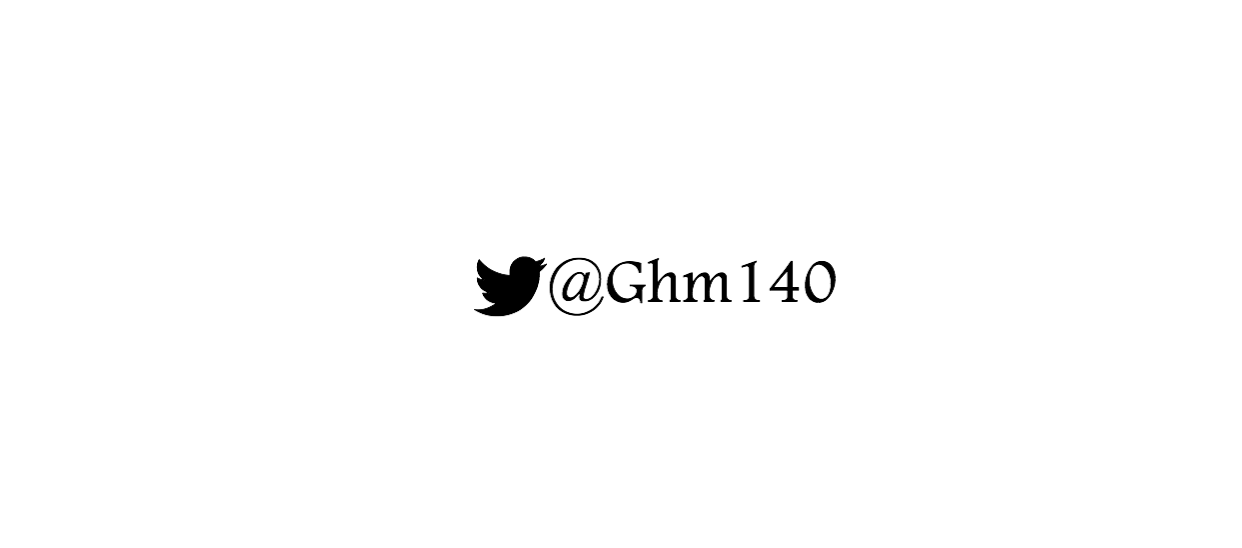 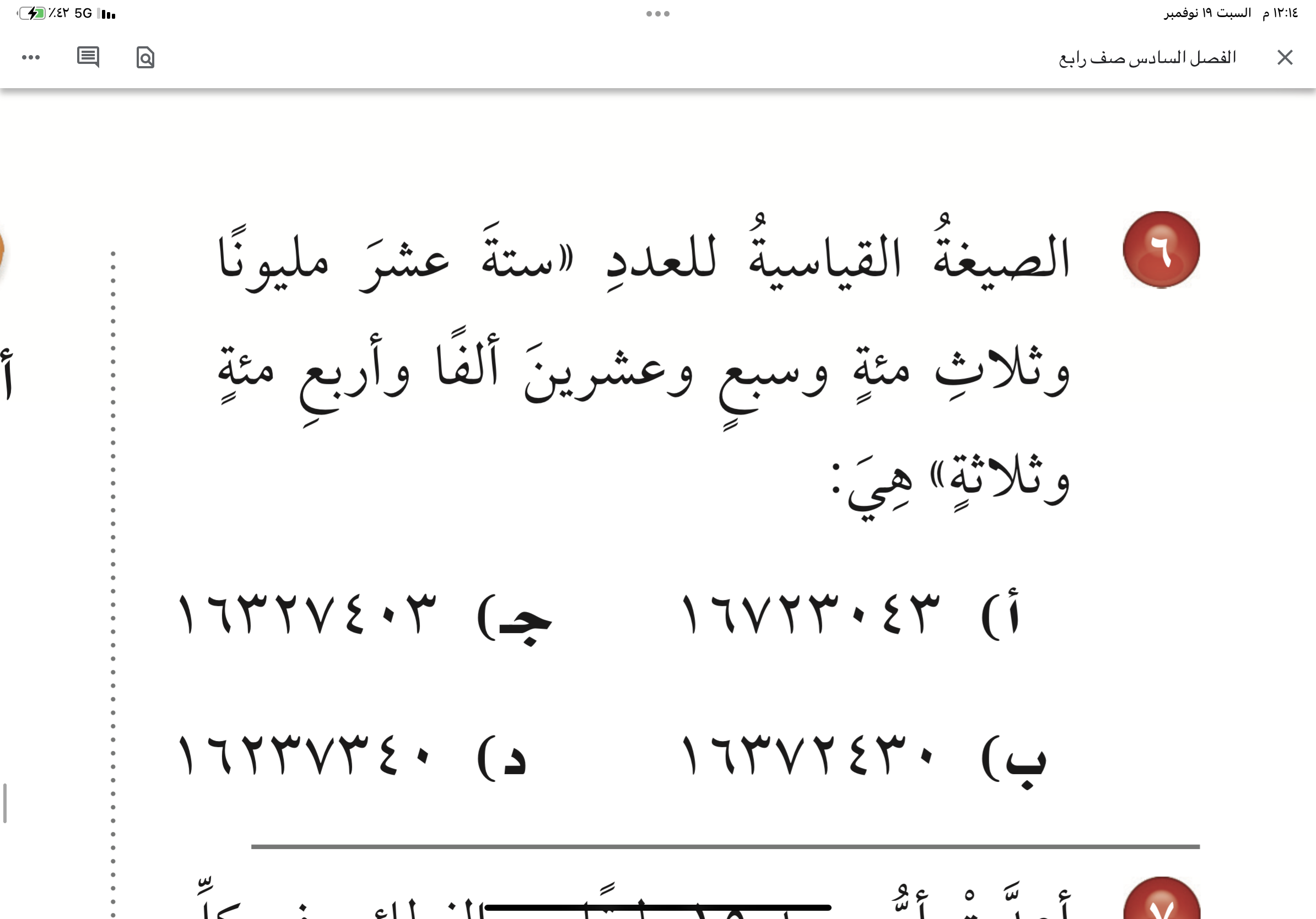 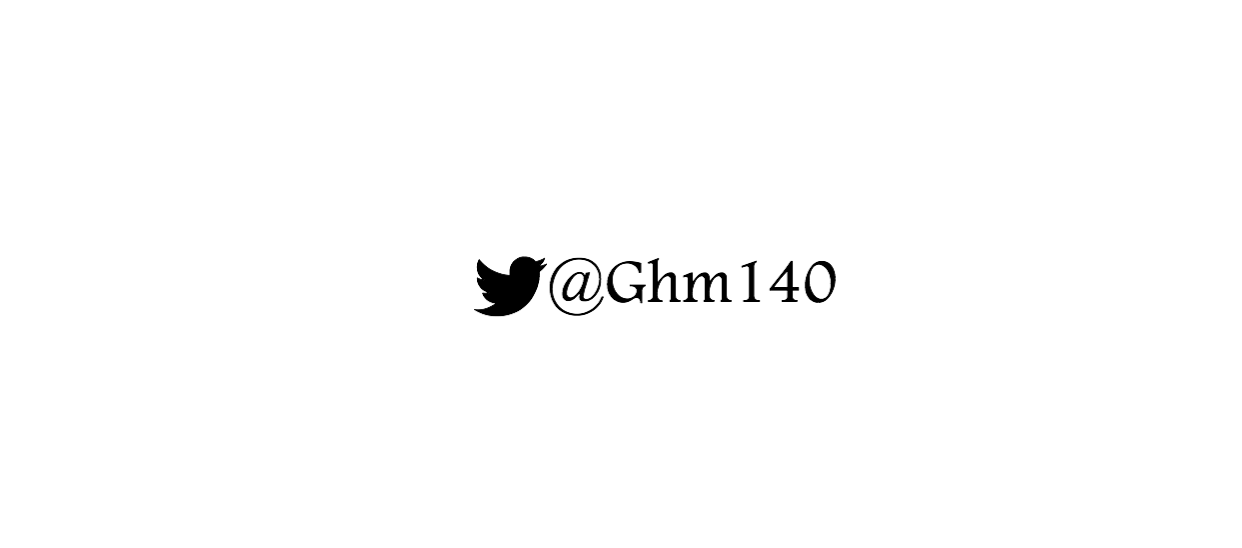 ج
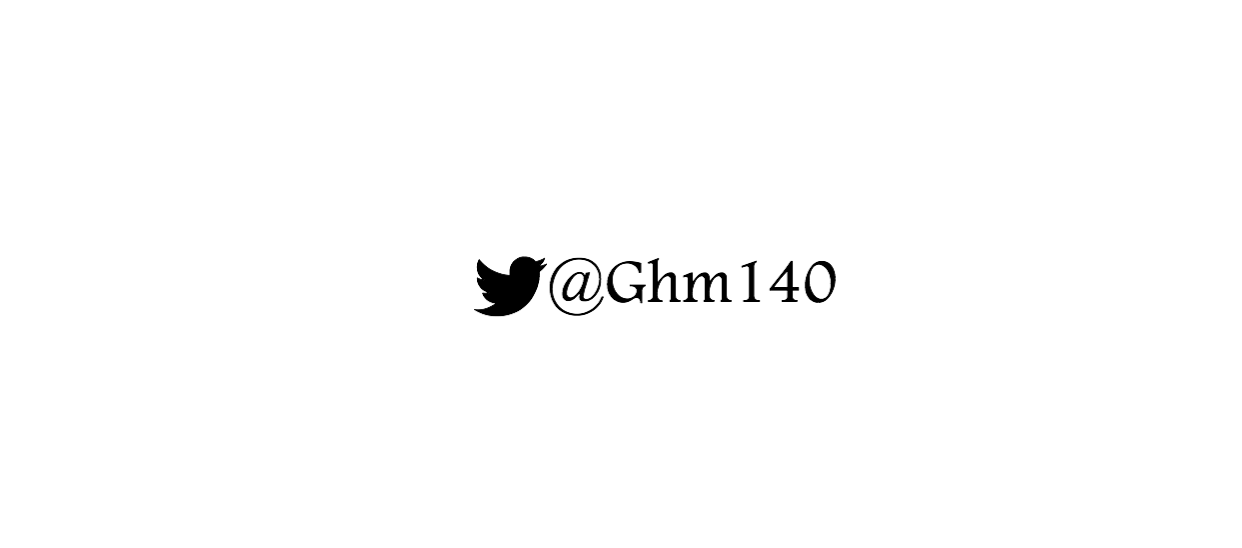 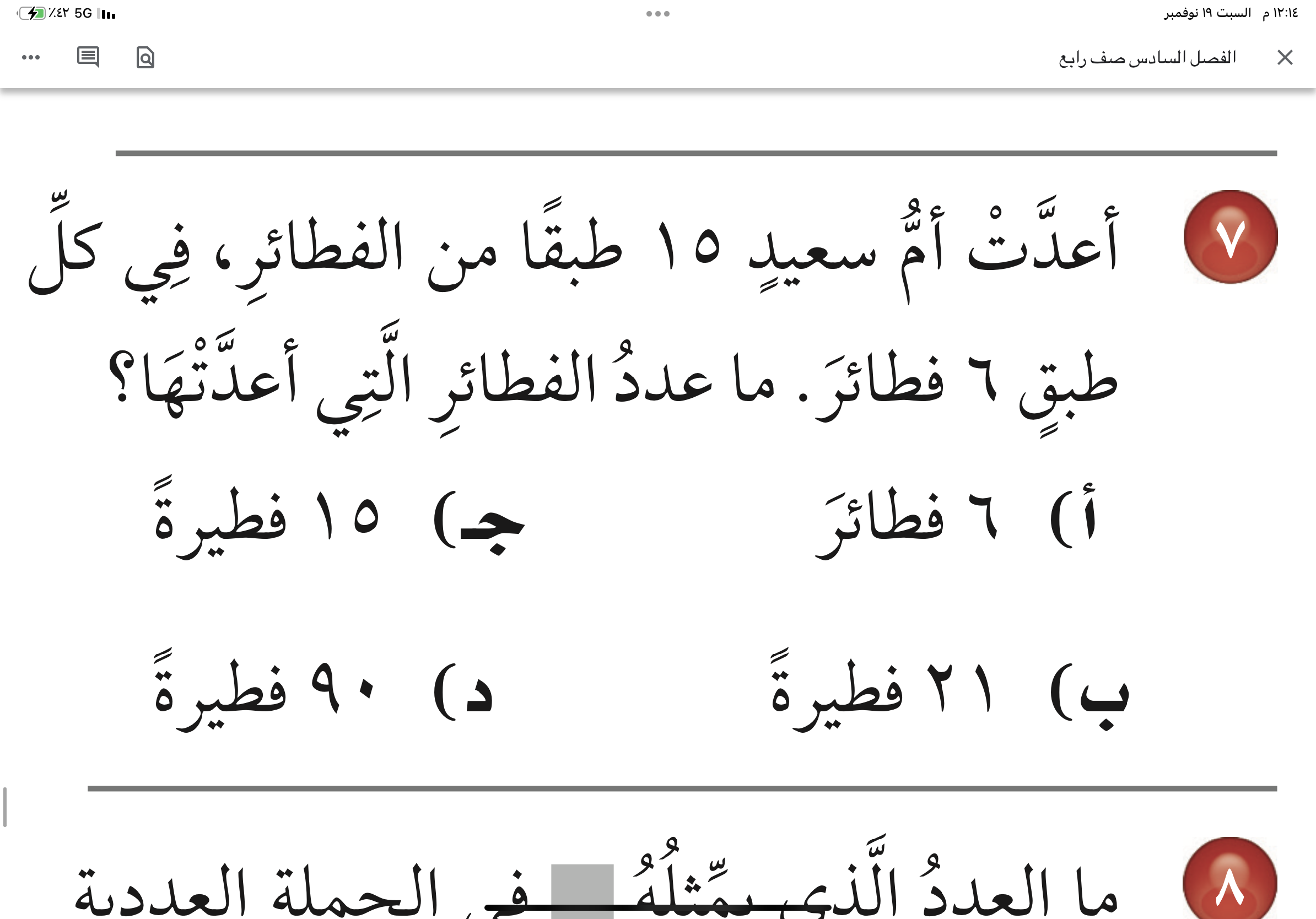 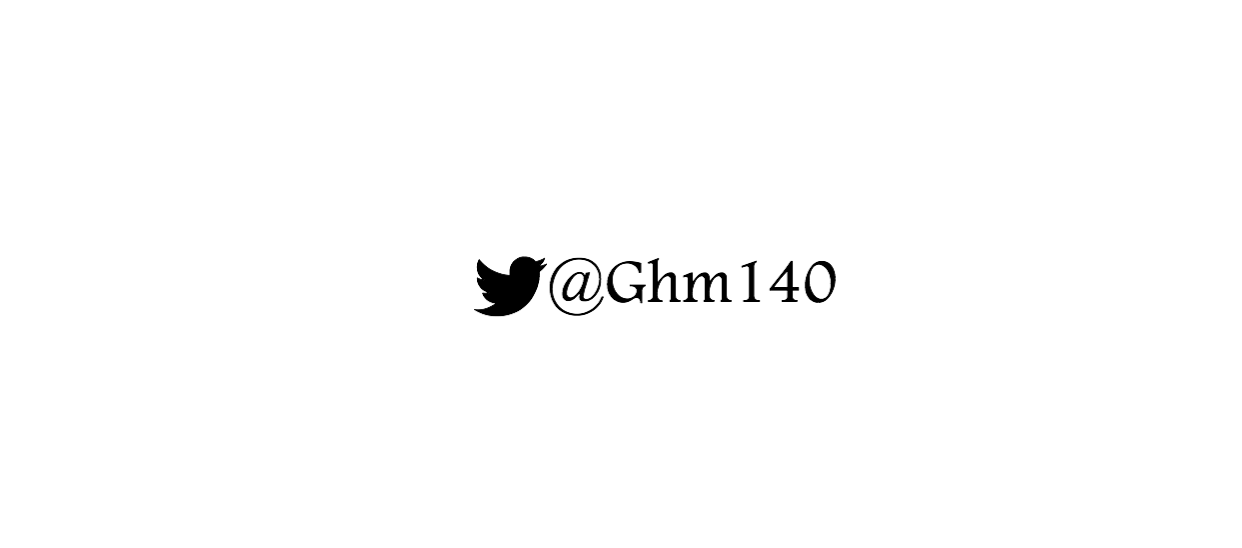 د
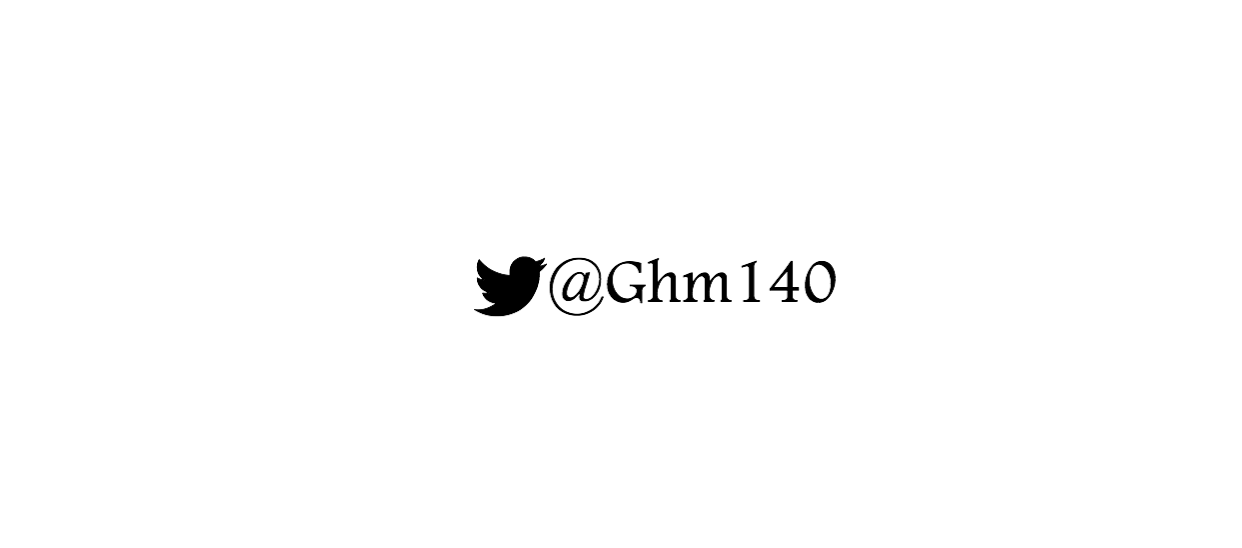 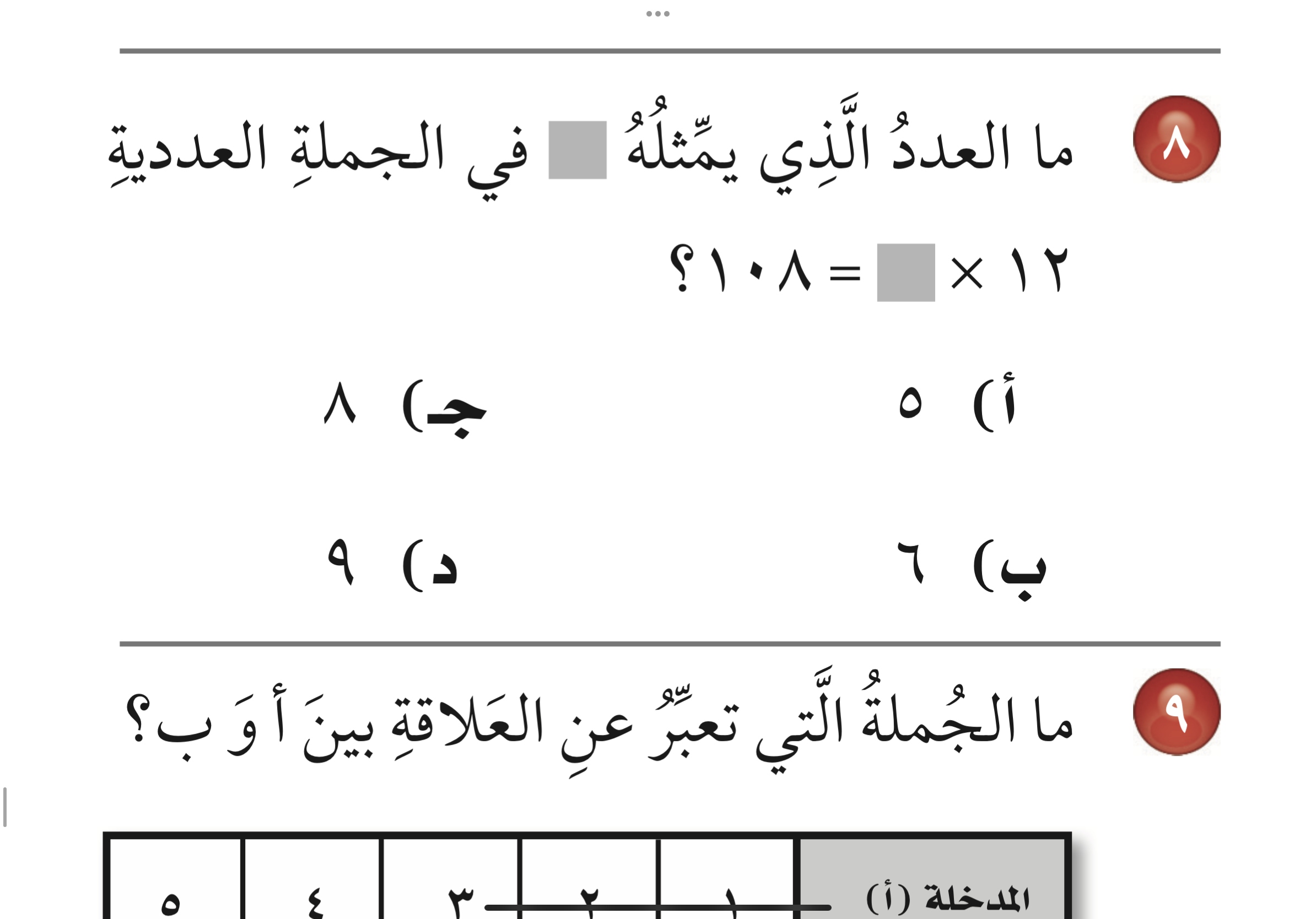 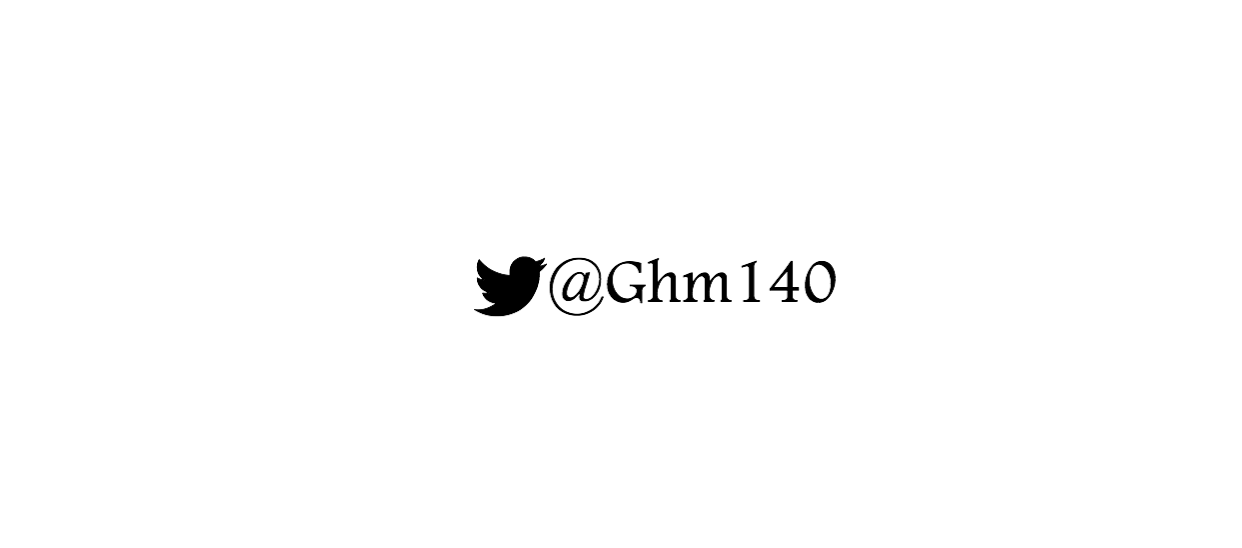 د
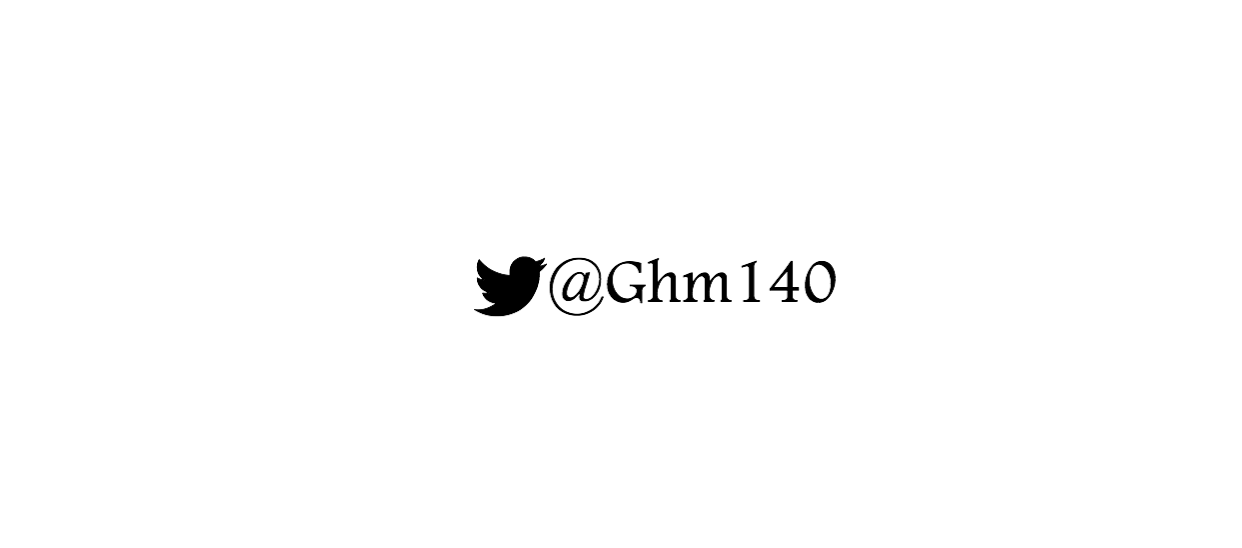 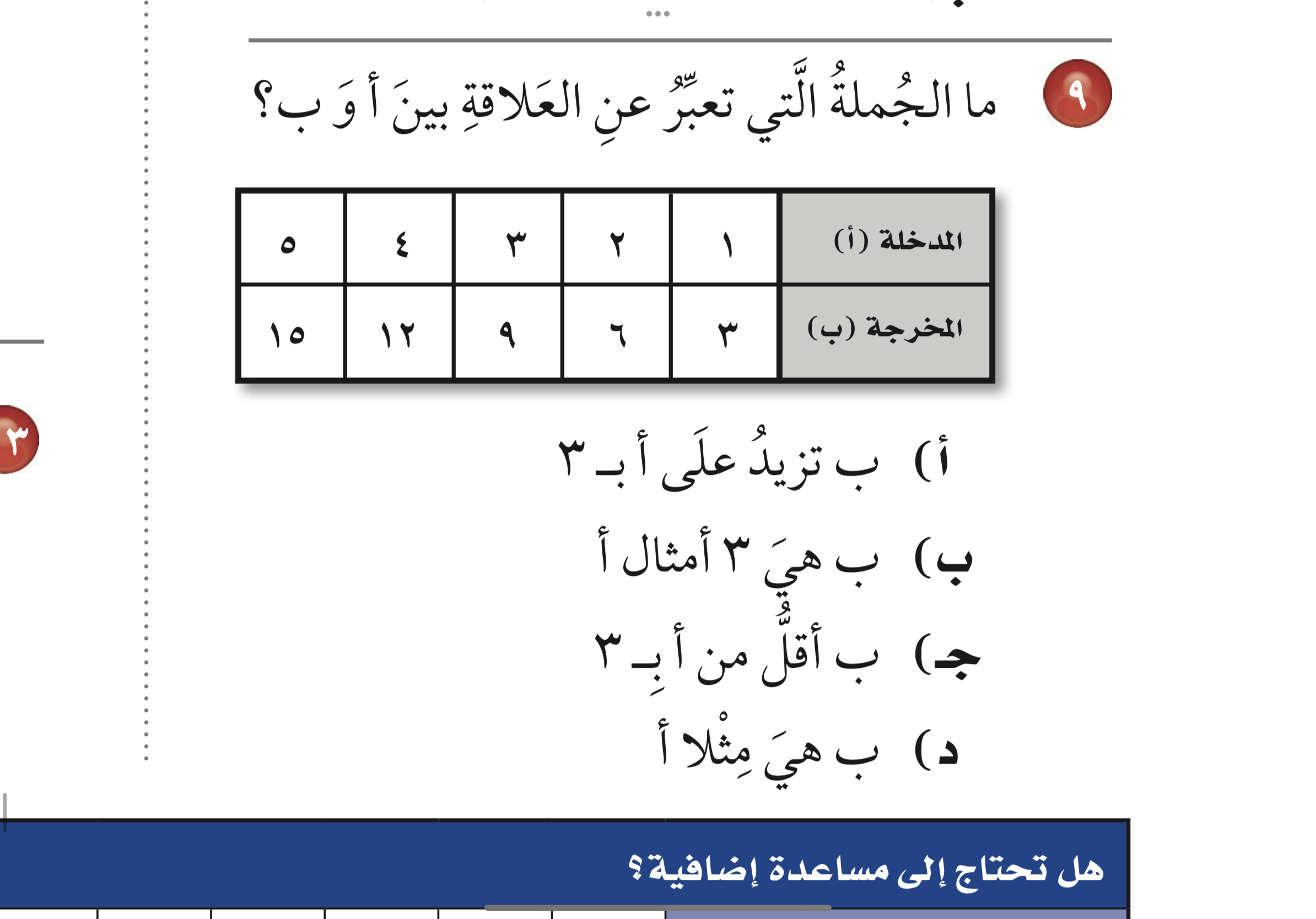 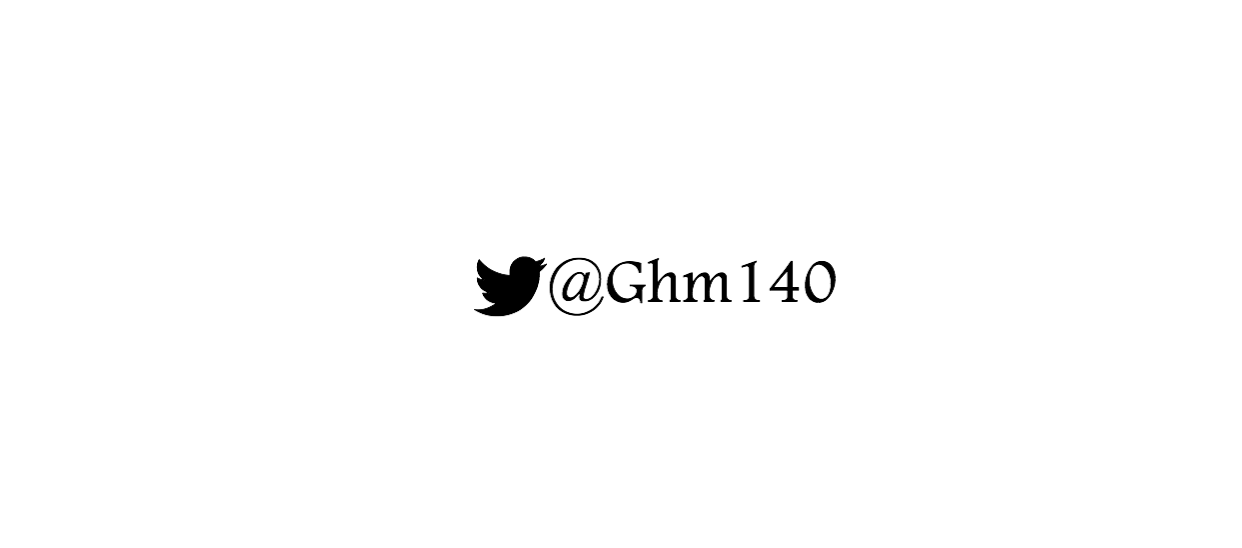 ب
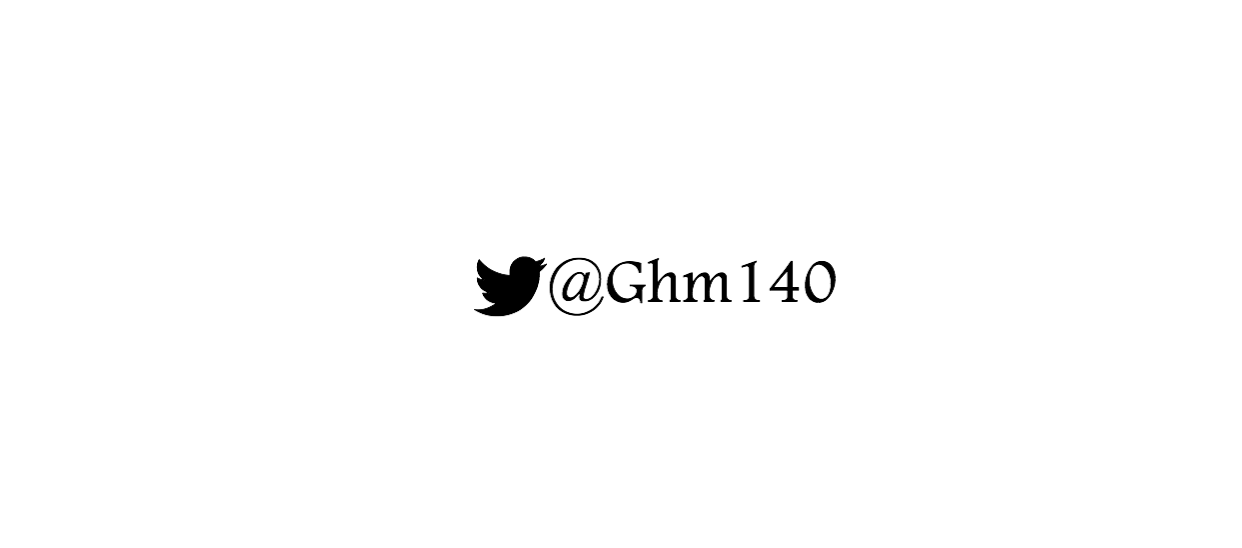 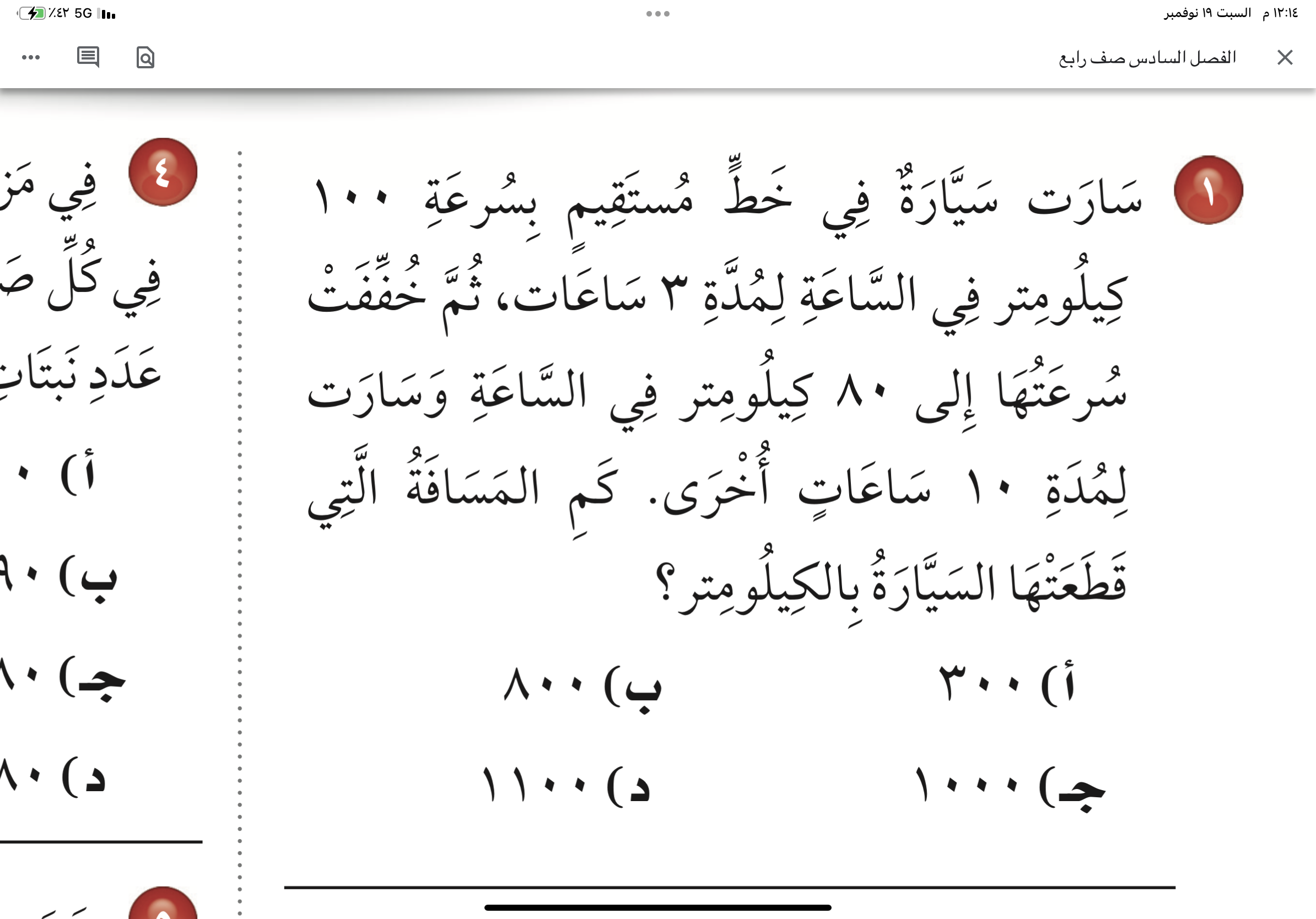 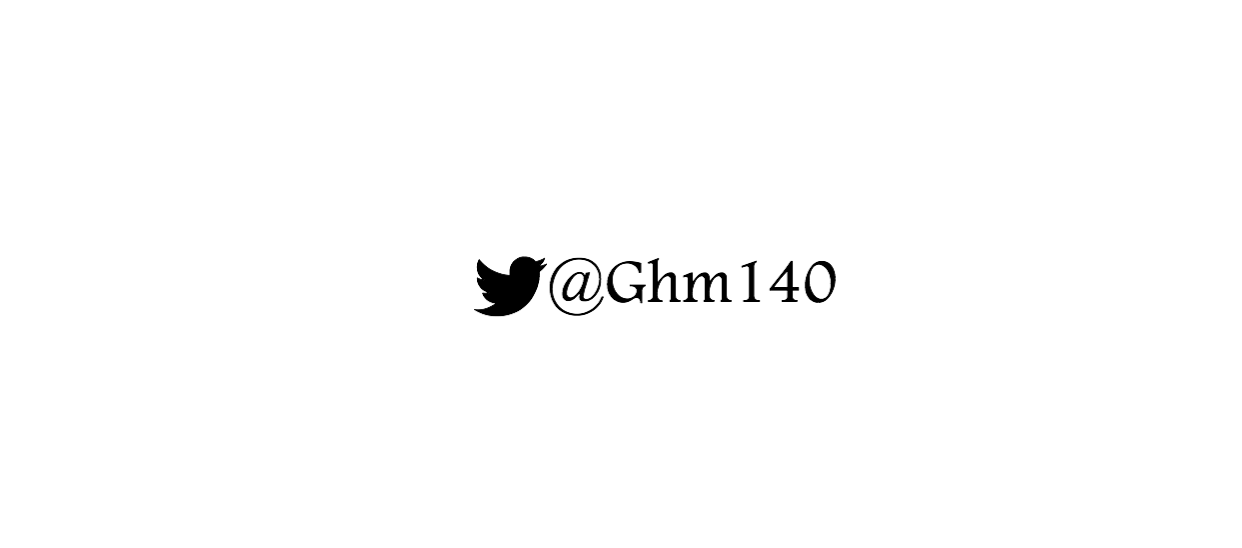 د
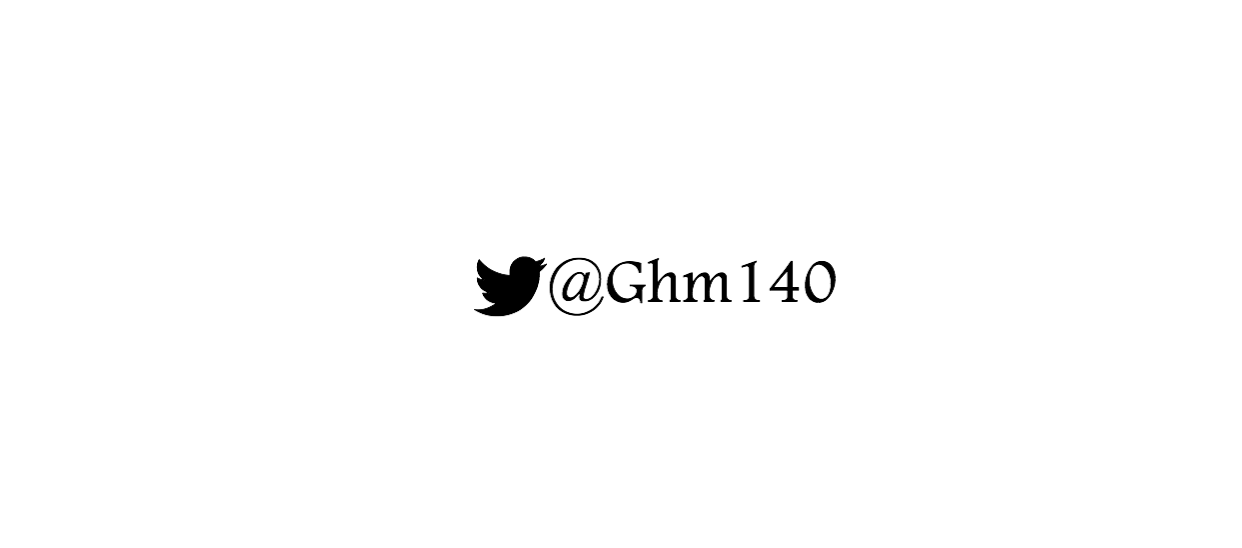 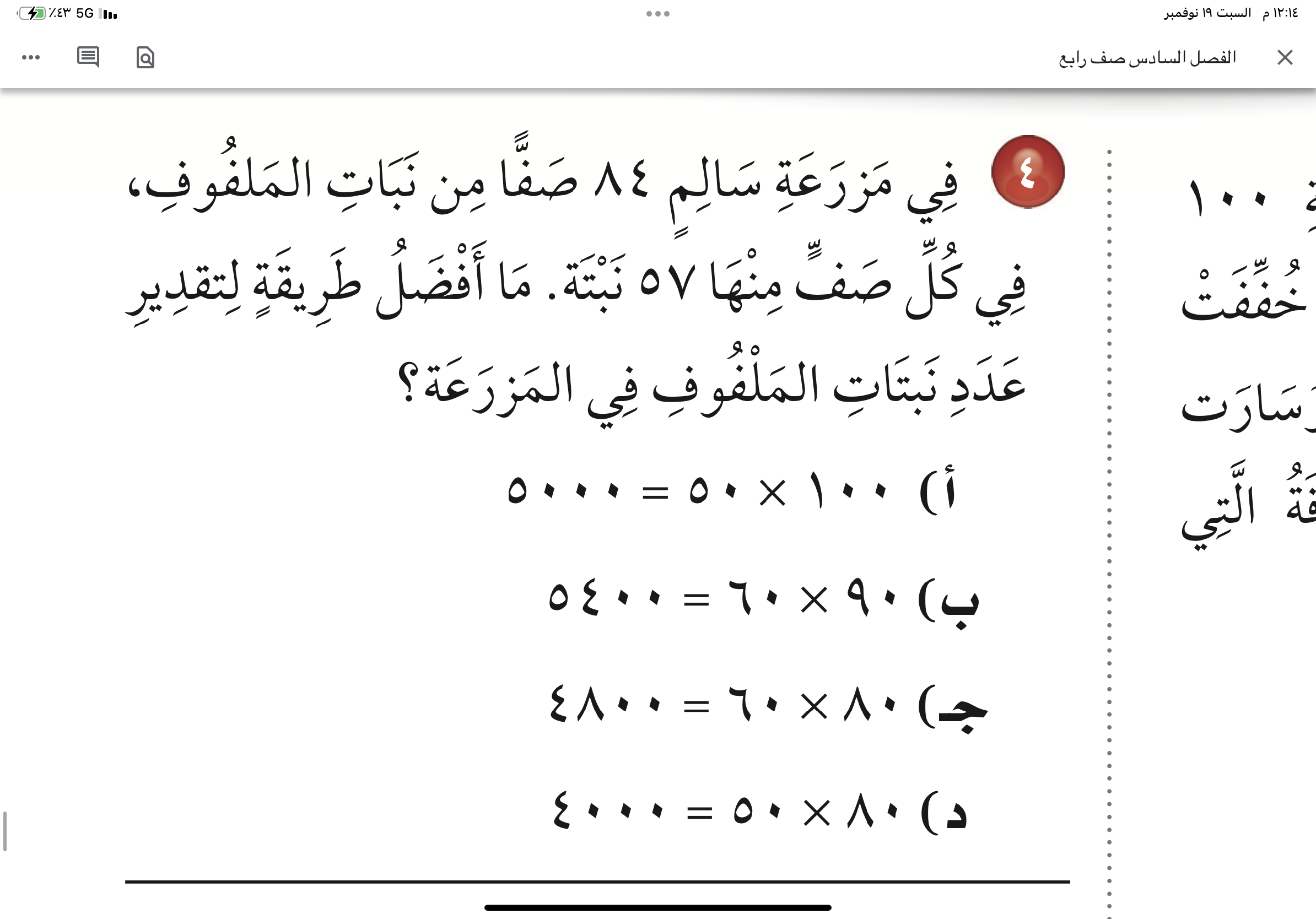 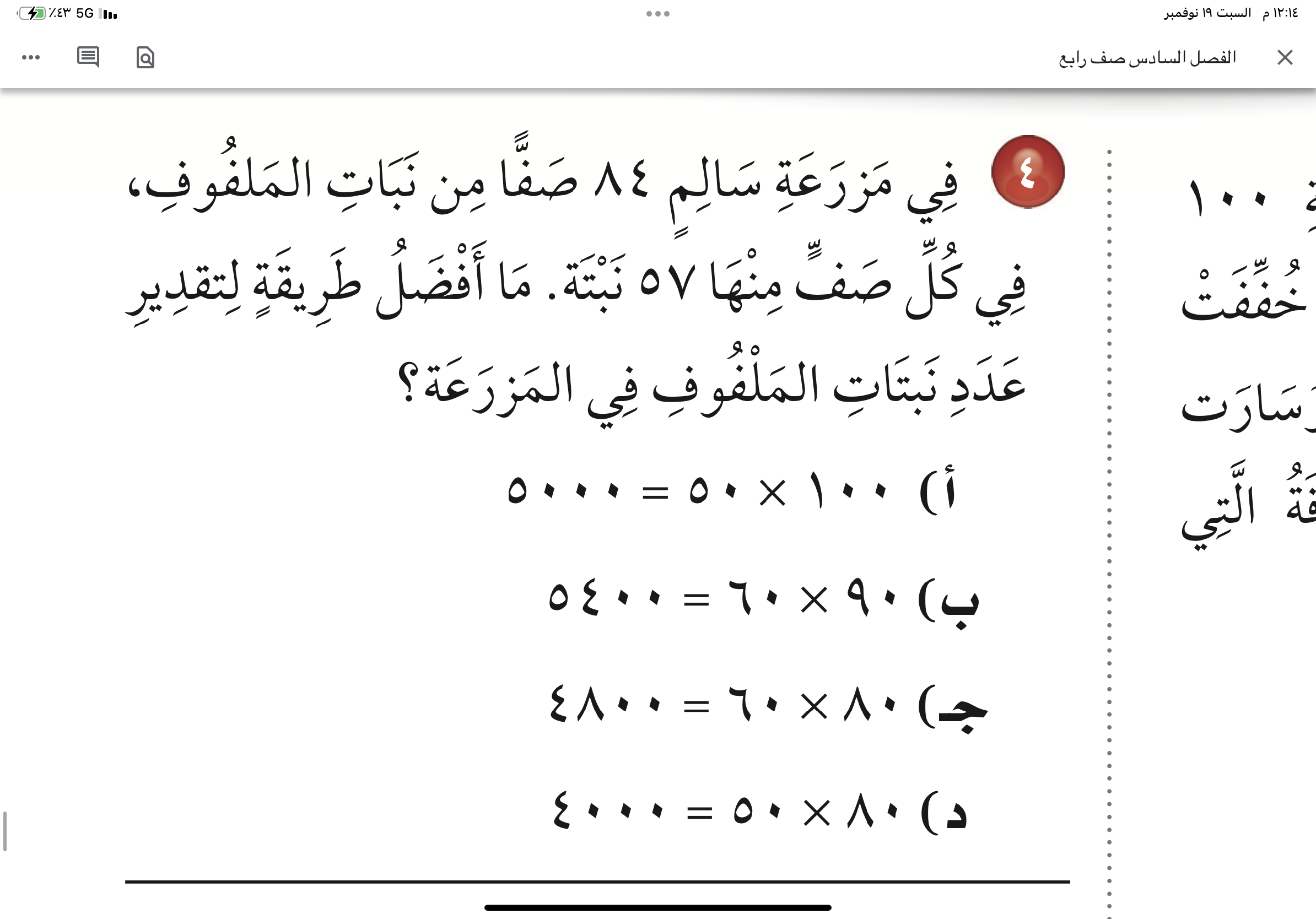 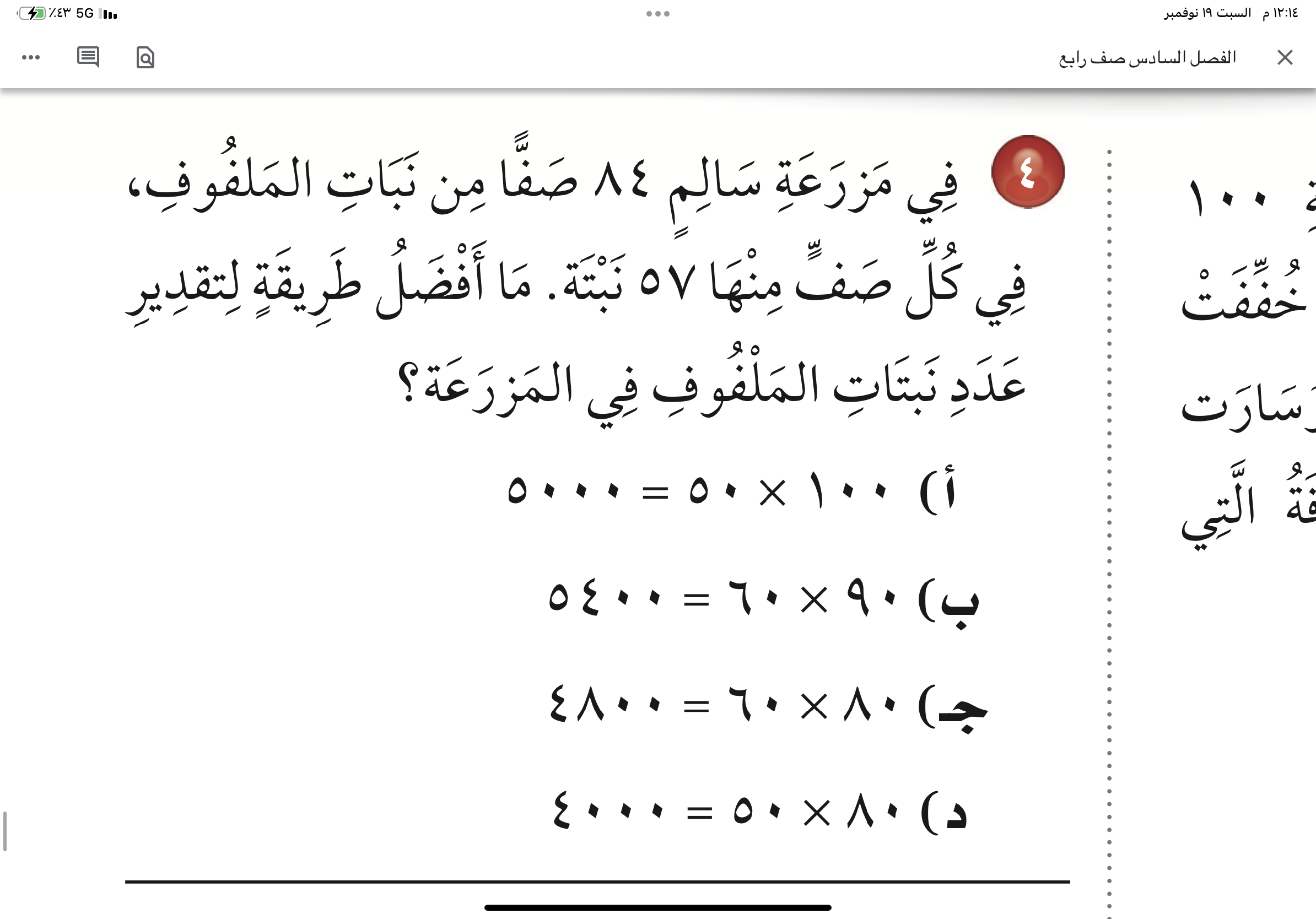 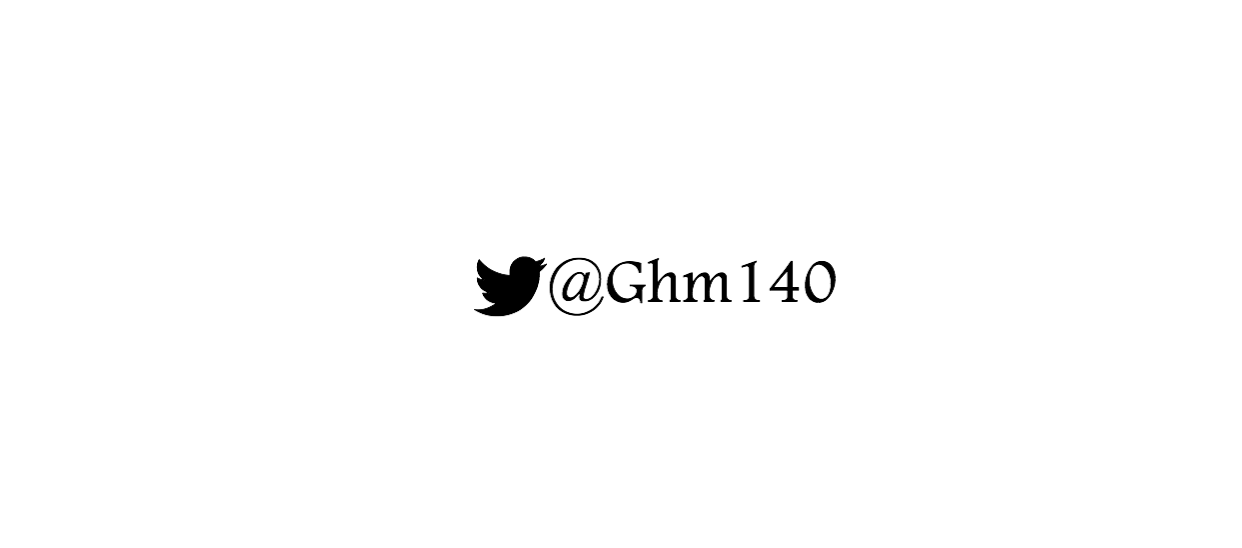 ج
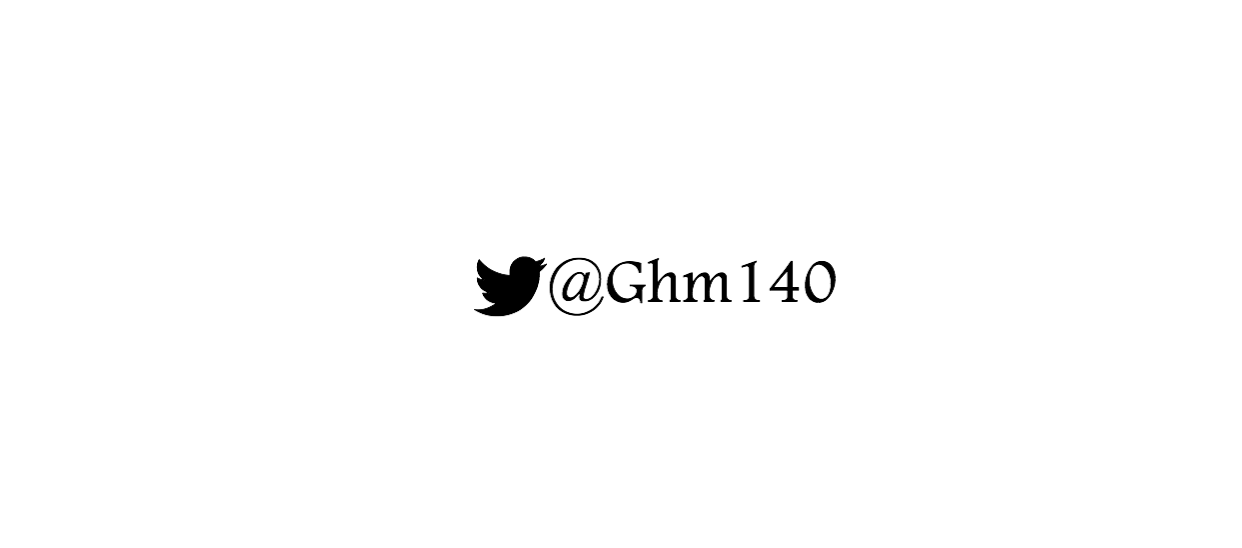 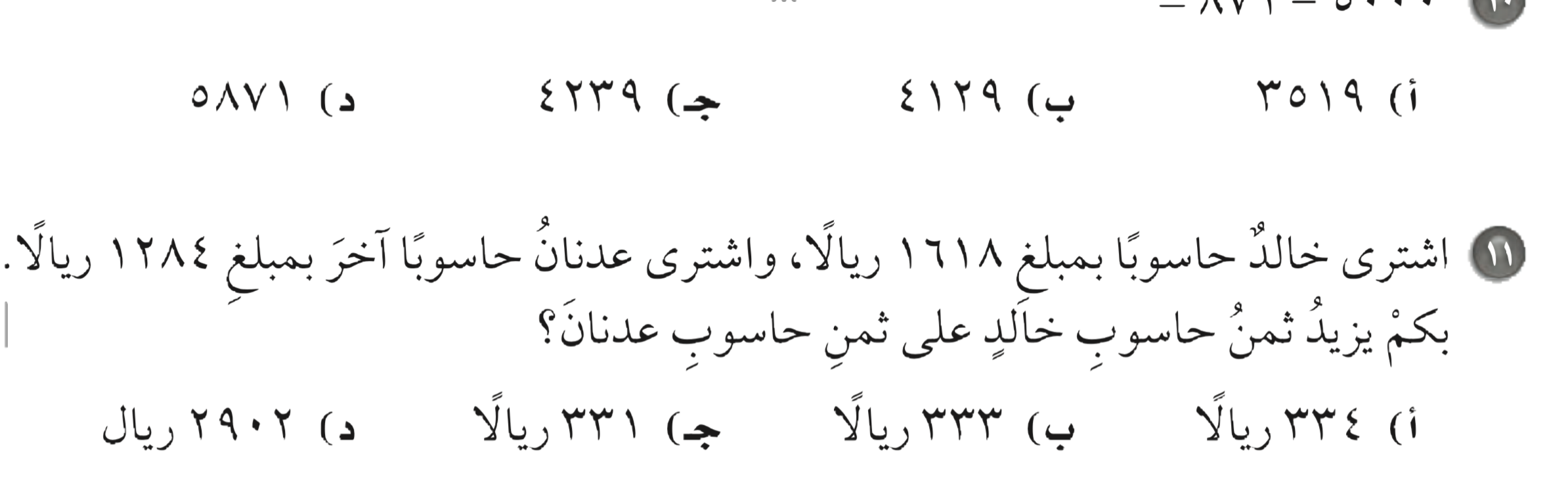 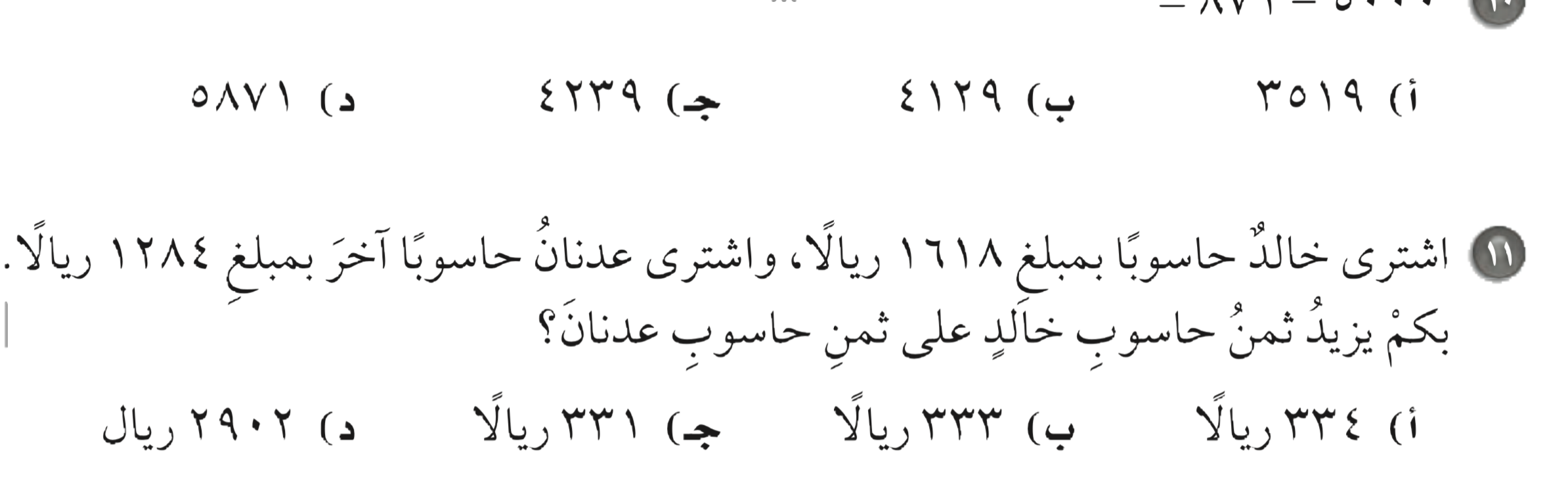 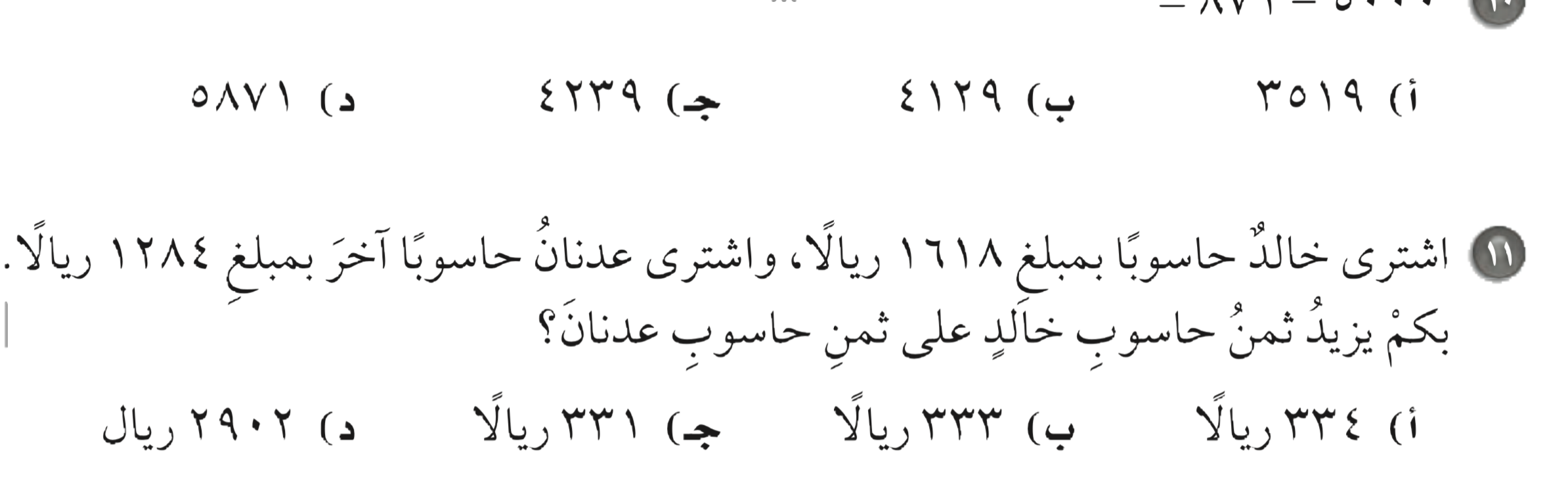 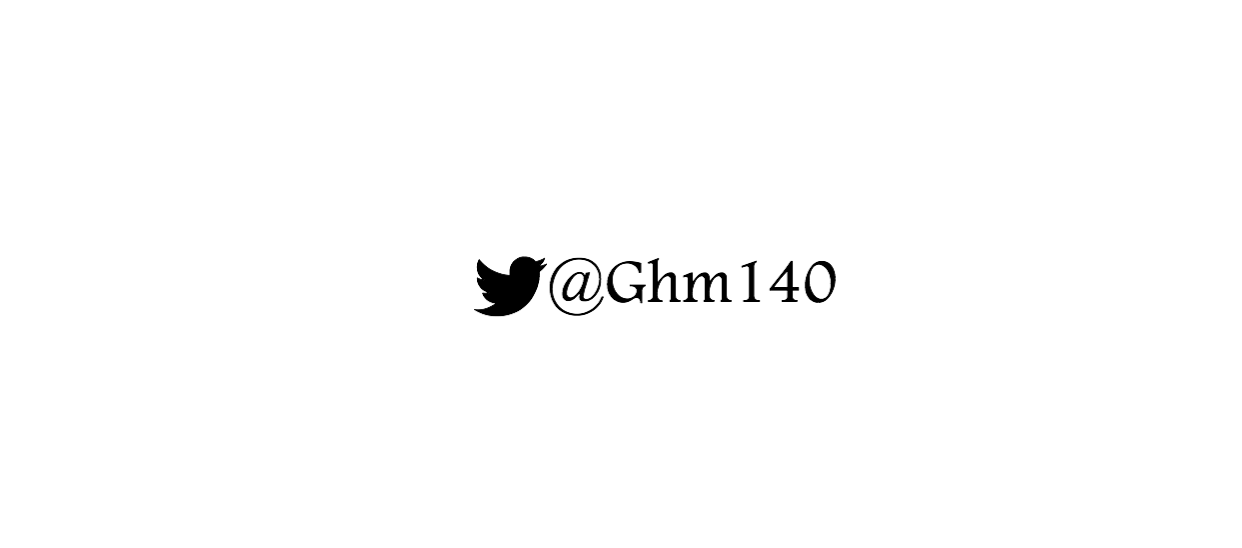 أ
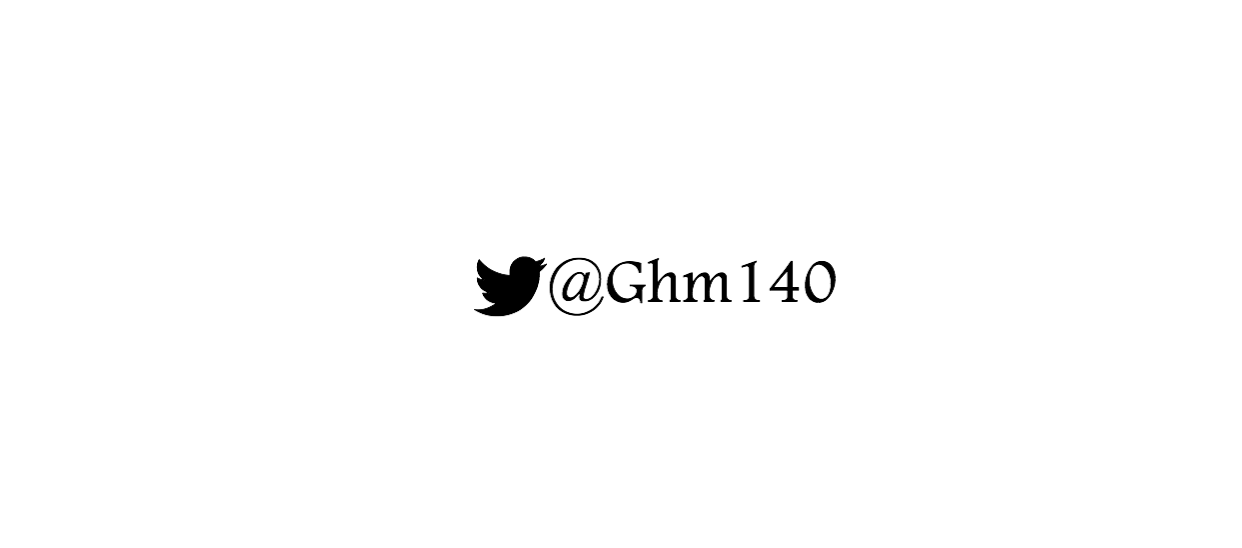 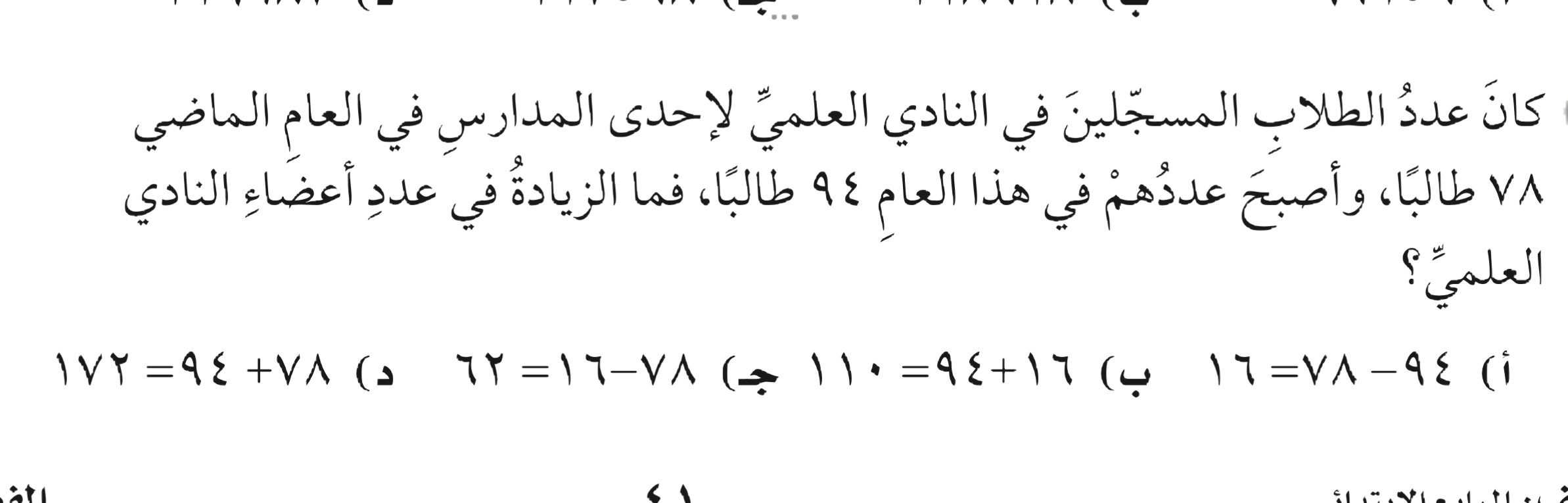 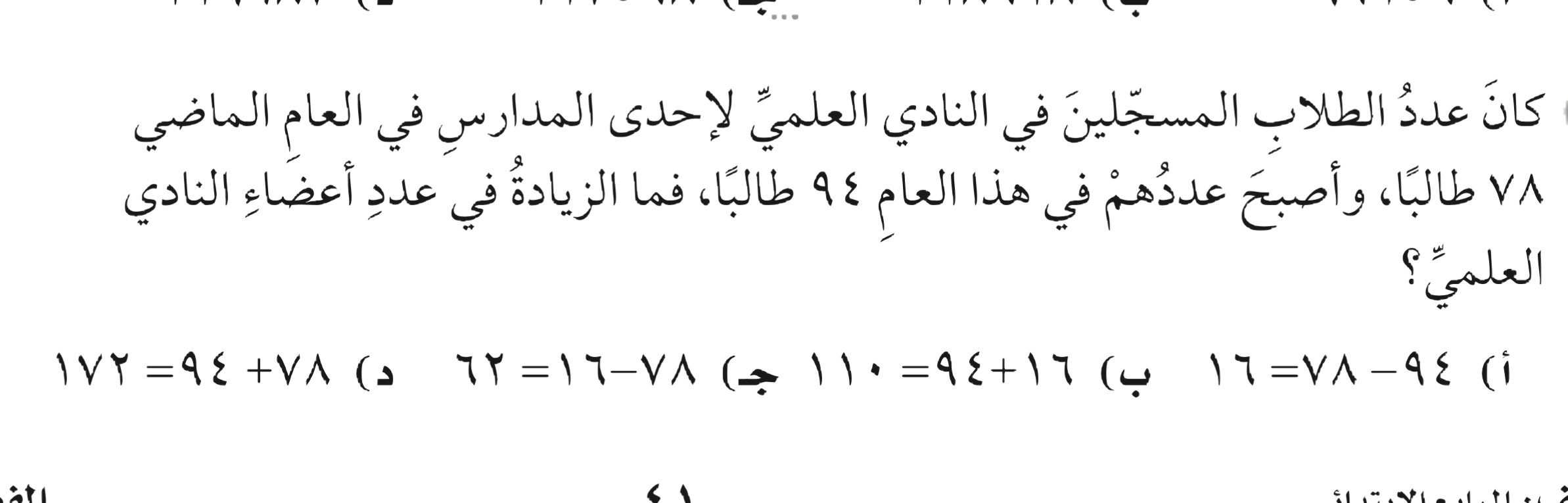 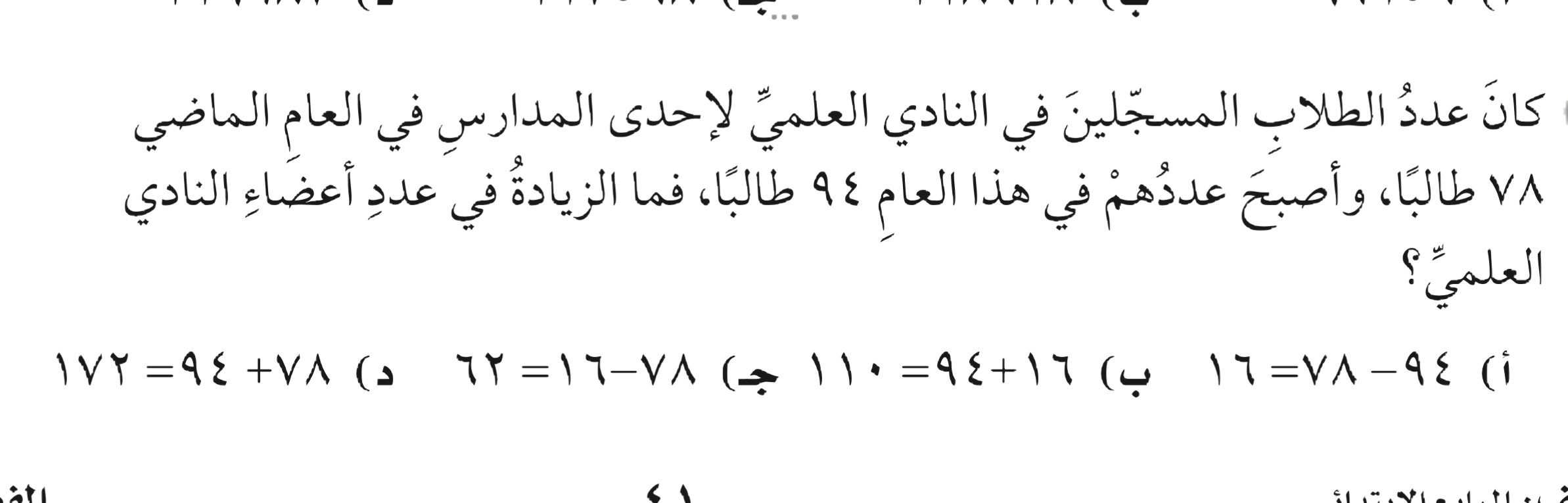 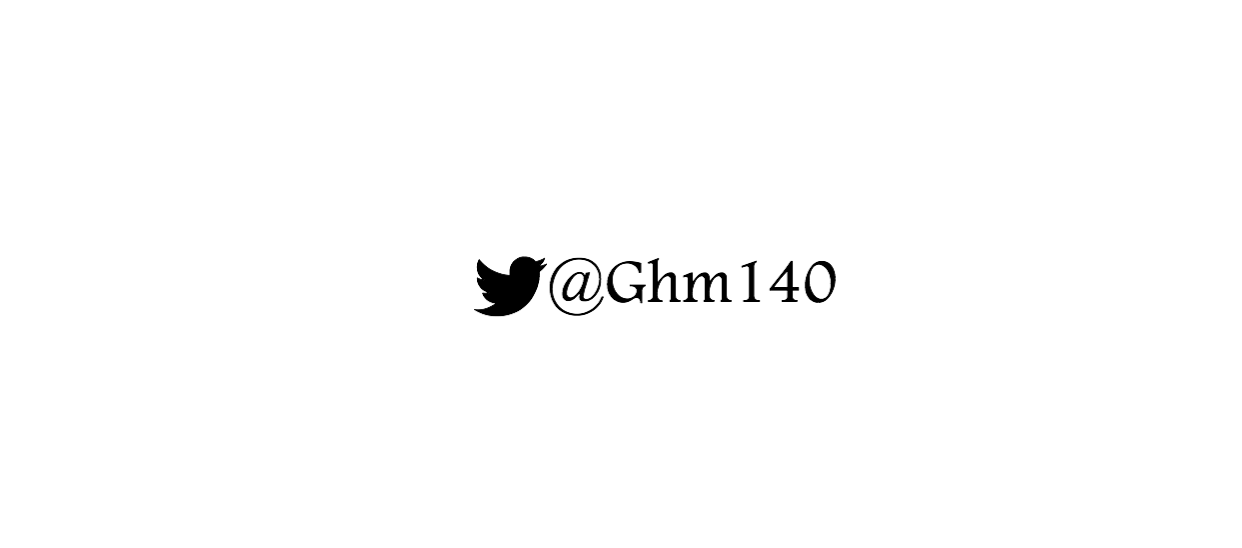 أ
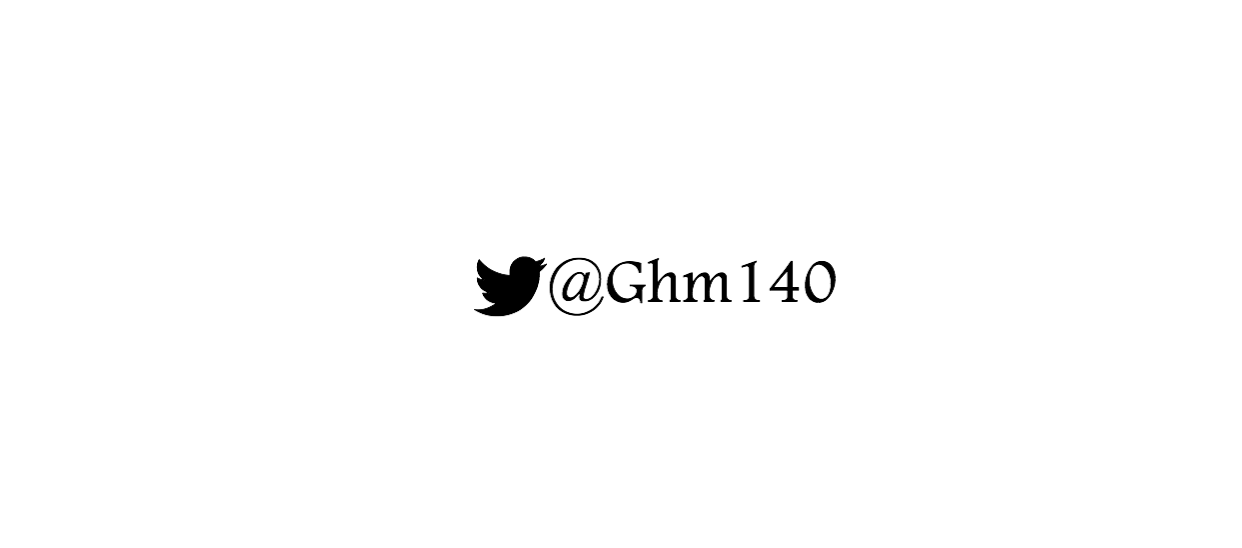 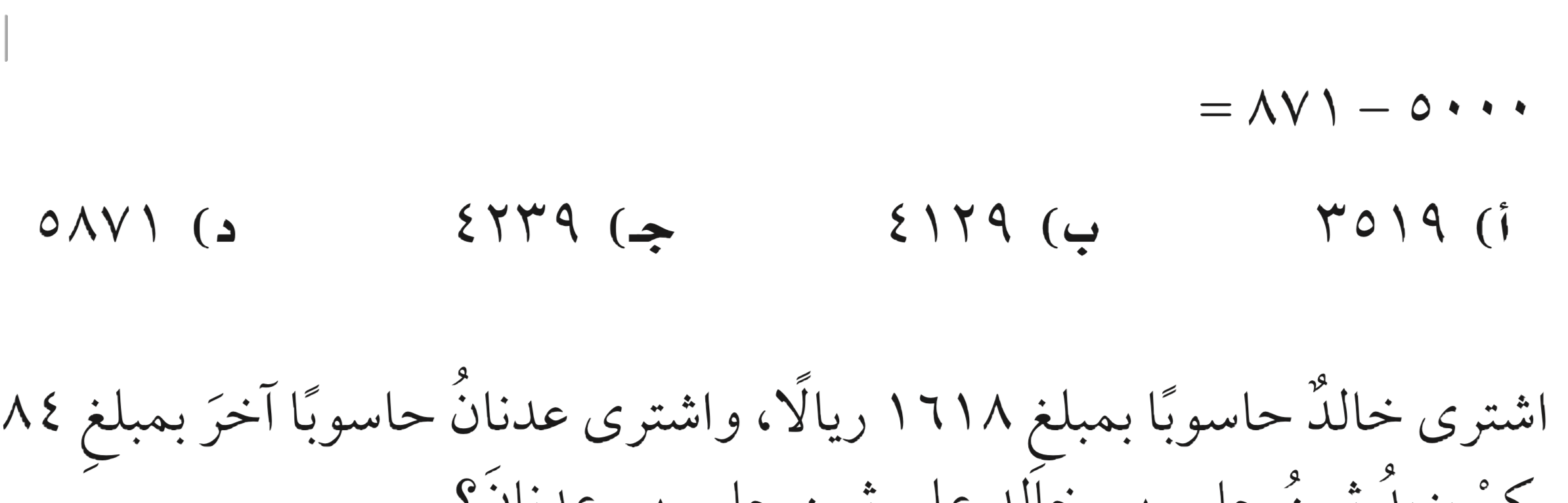 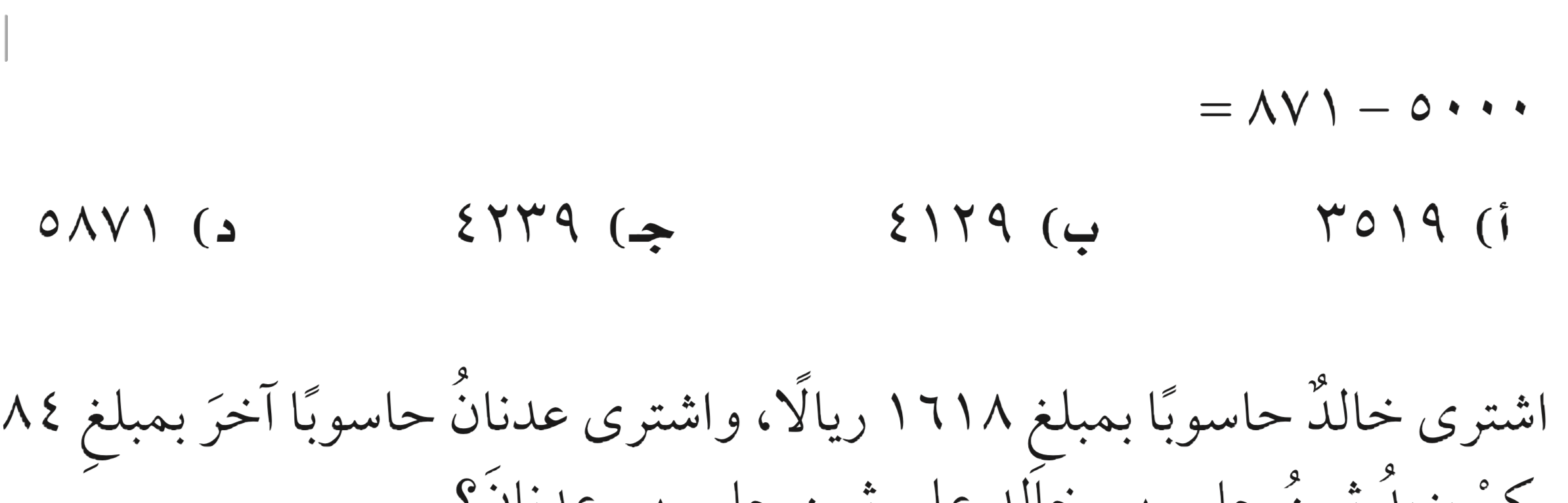 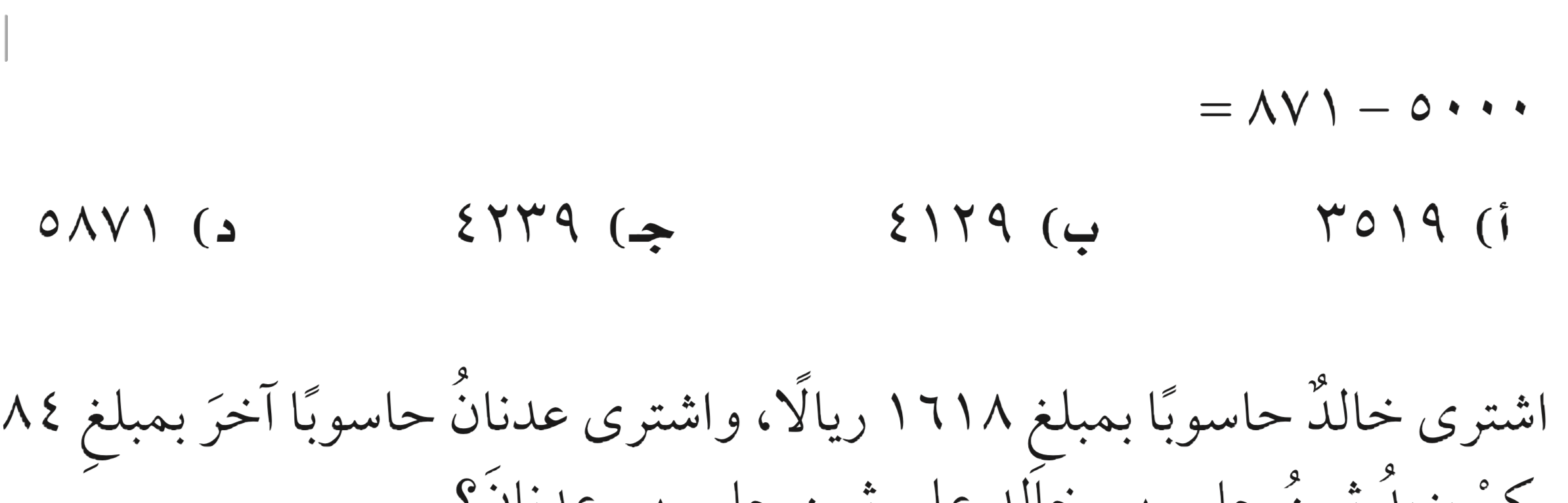 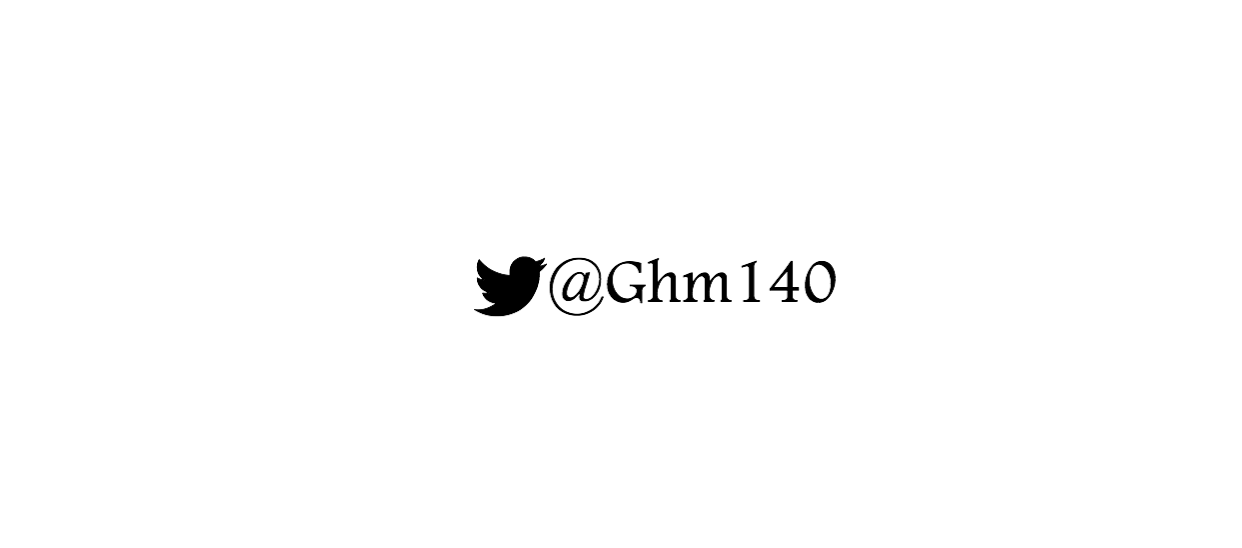 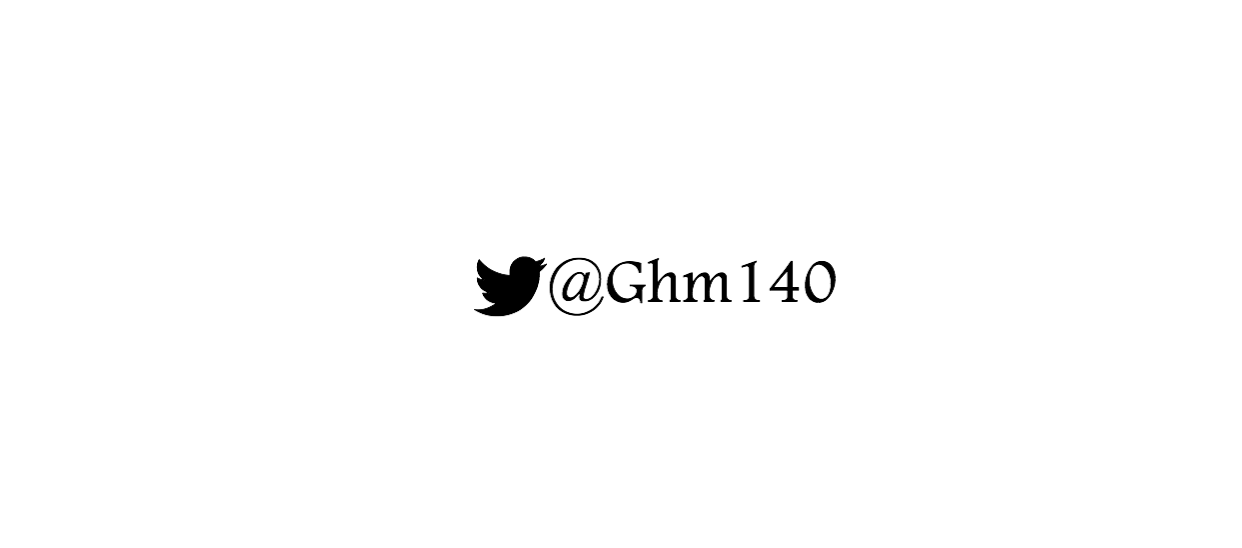 ب
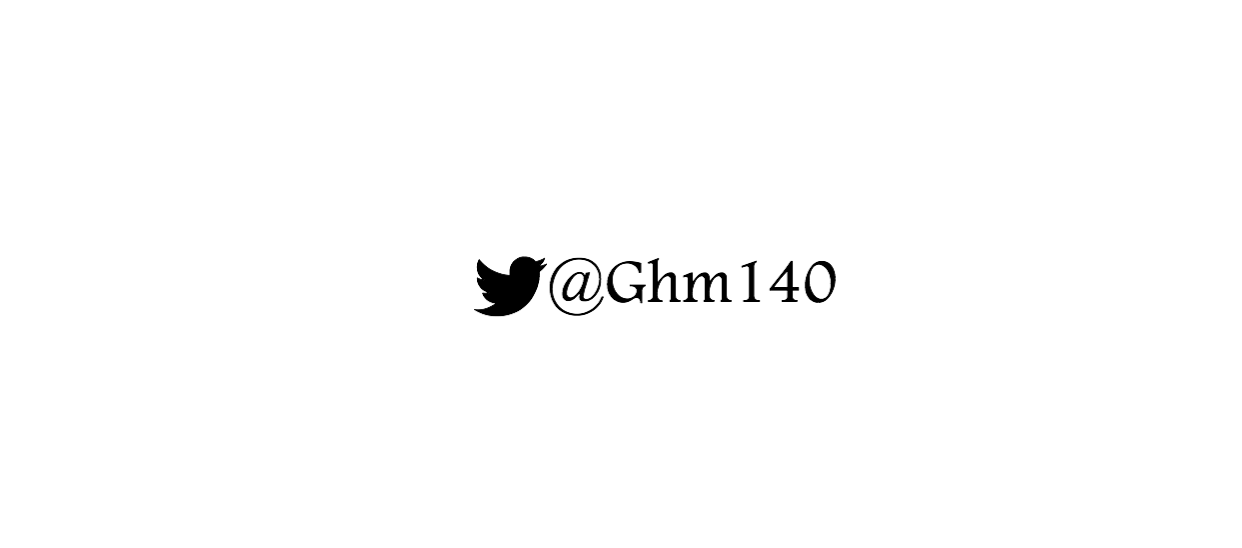 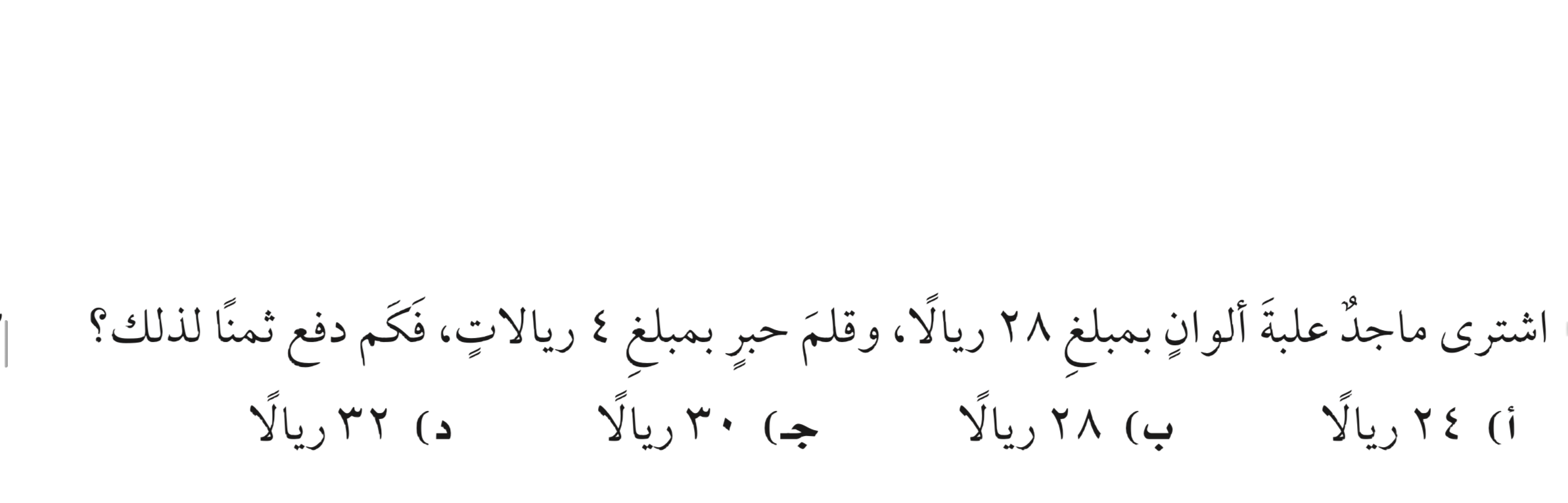 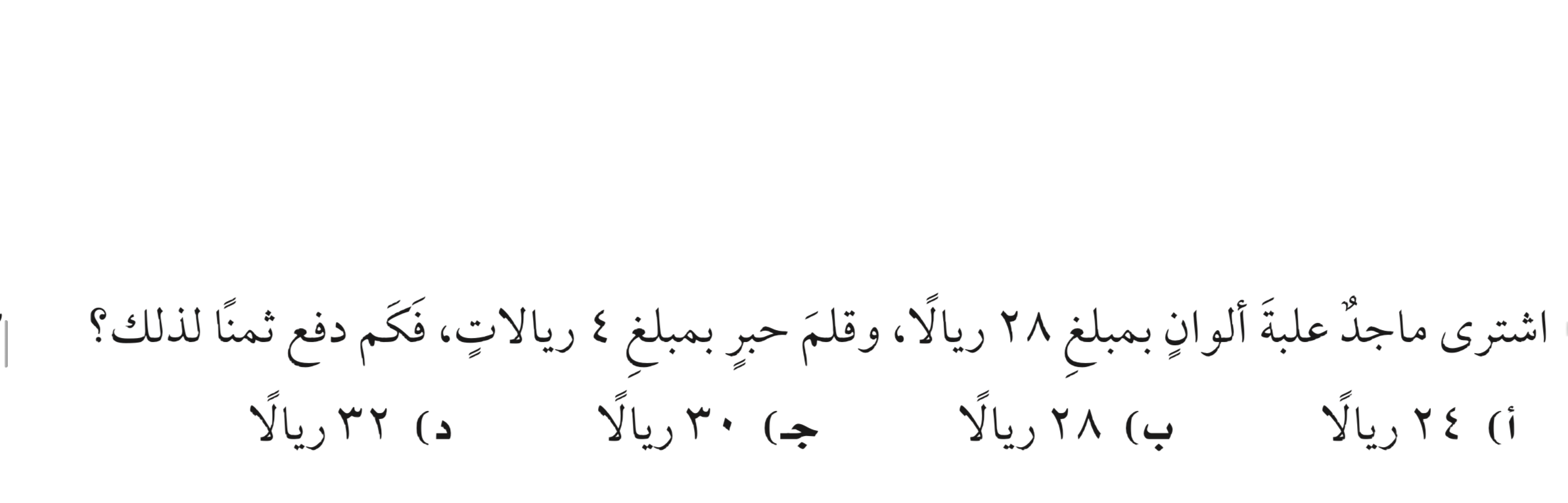 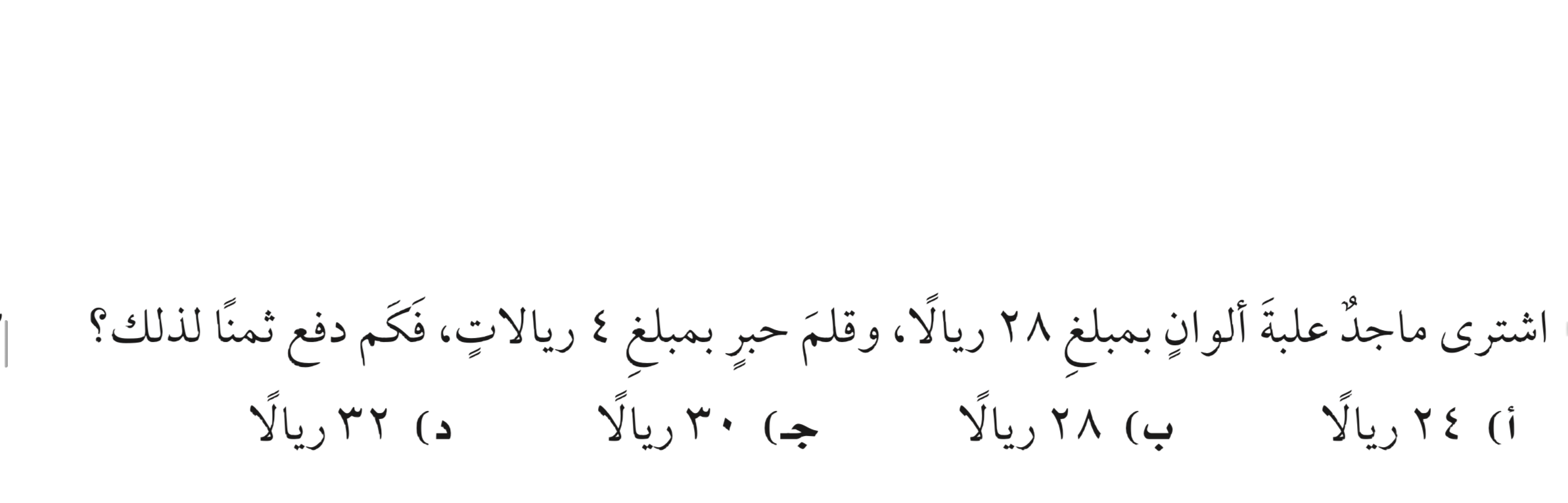 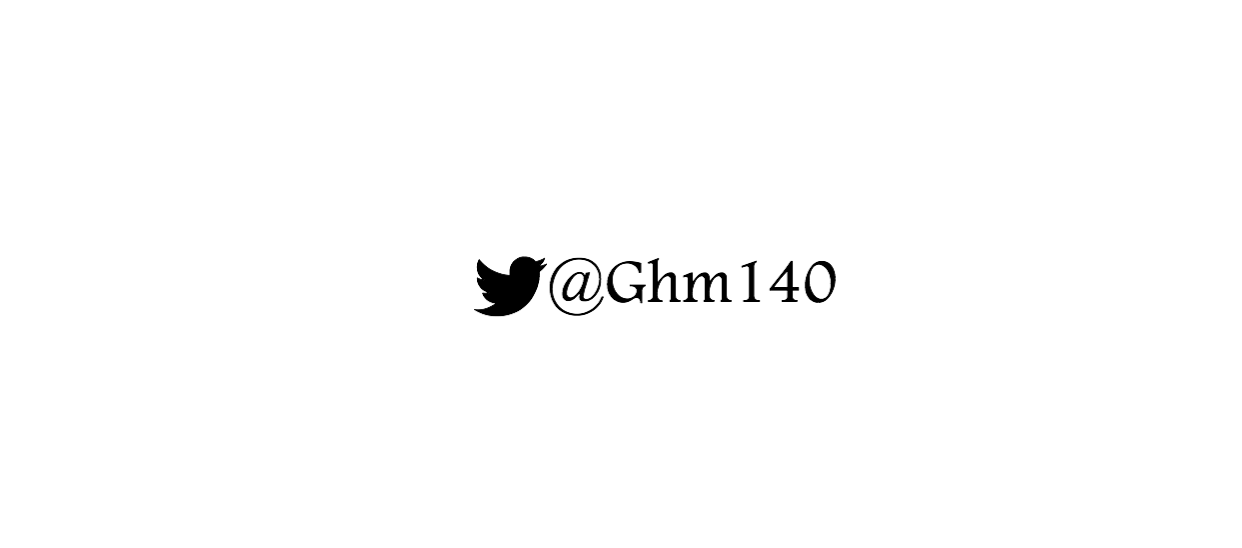 د
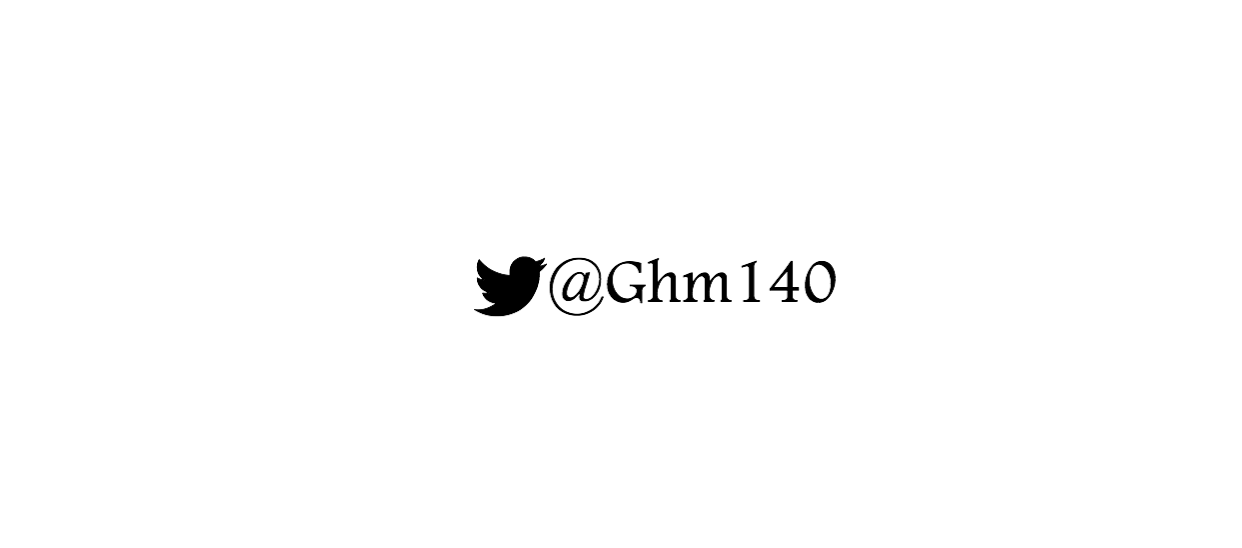 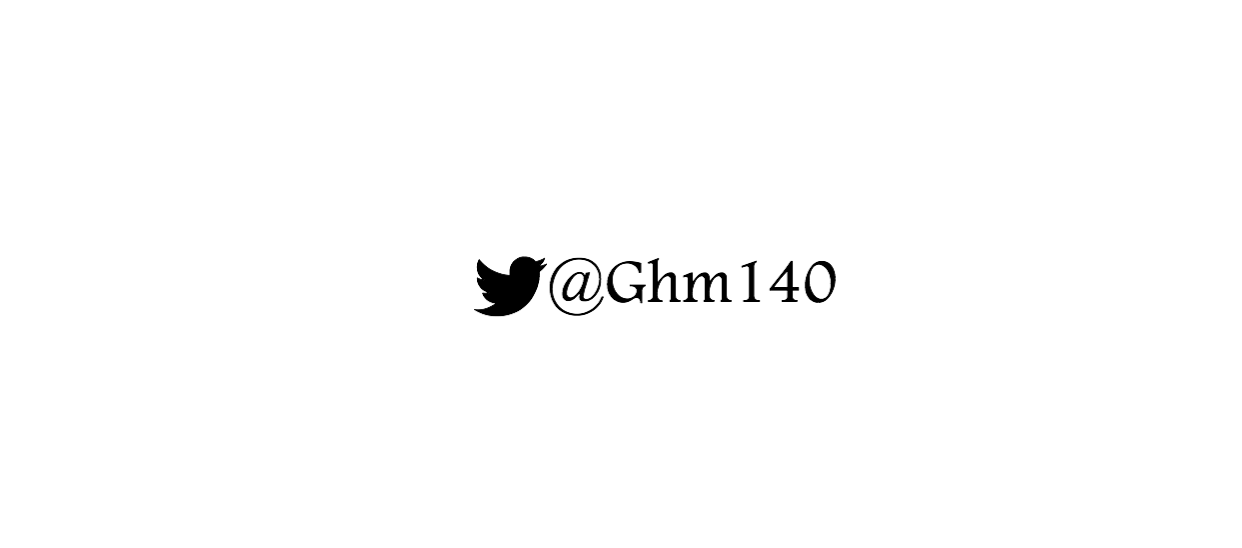